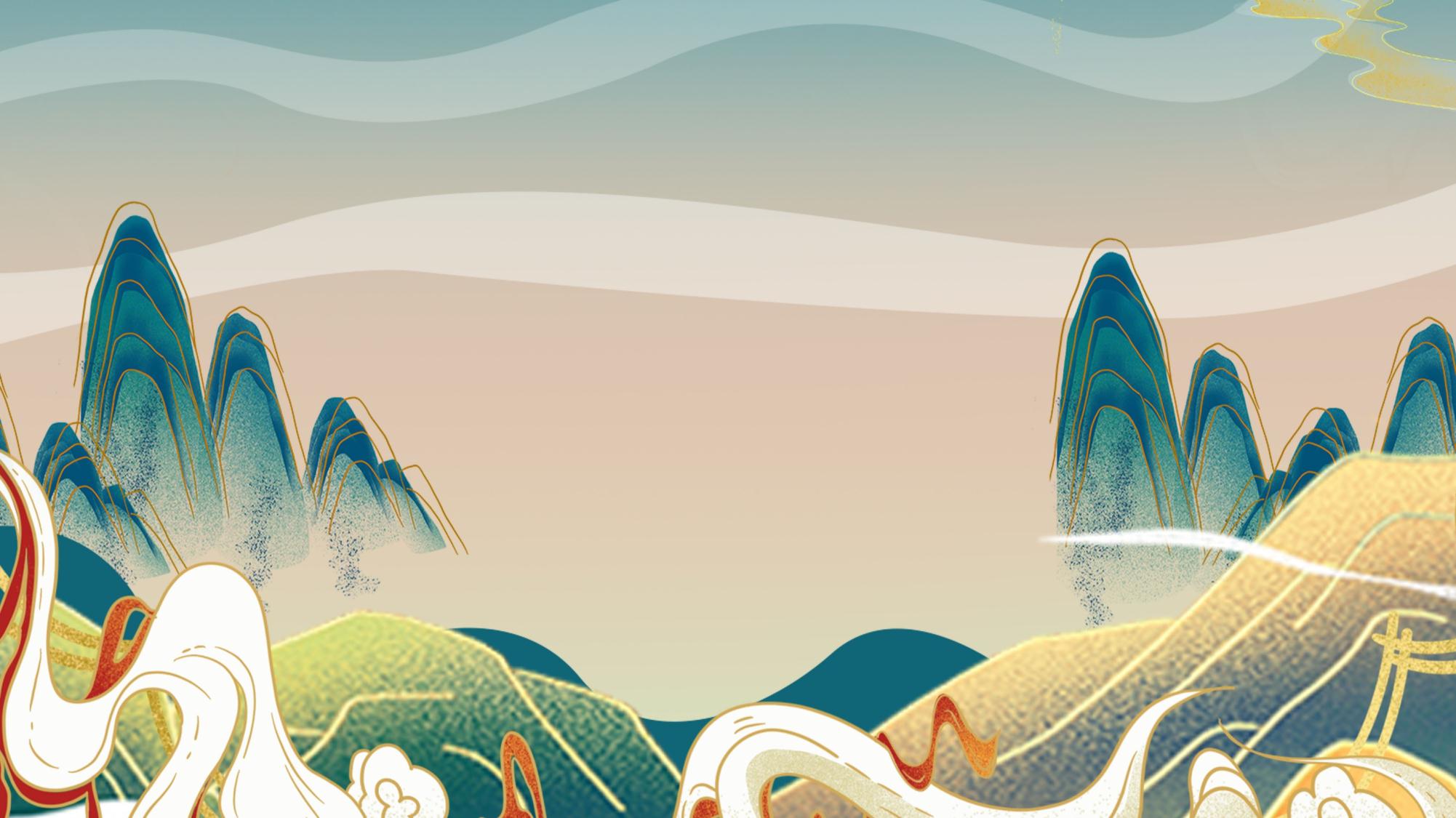 LOGO
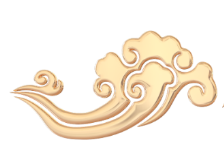 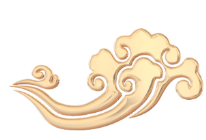 DEMO TITLE
Insert the Subtitle of Your Presentation
JPPPT.COM   20XX.XX
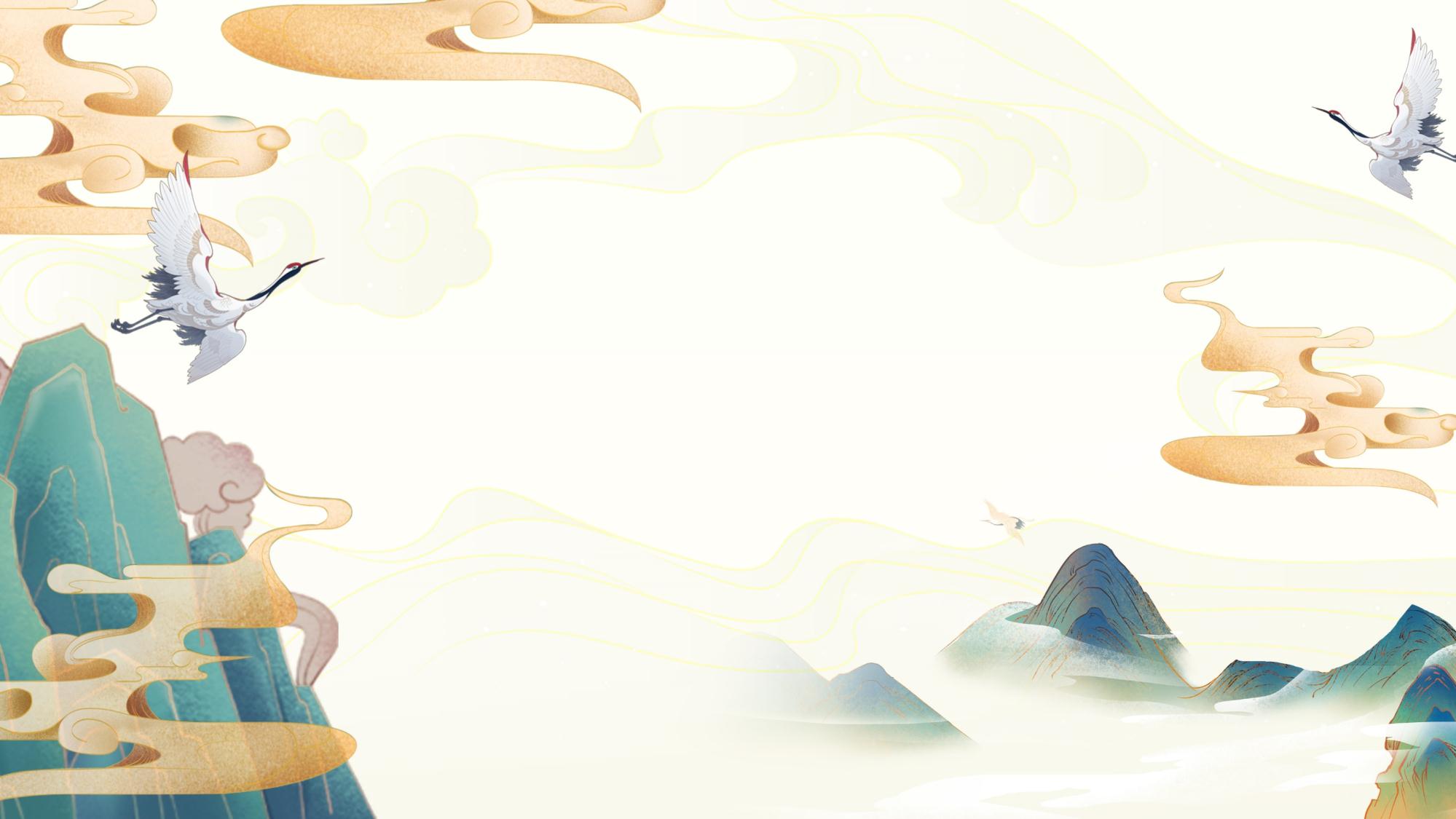 CONTENTS
/04.Add title text/
/01.Add title text/
/05.Add title text/
/02.Add title text/
/06.Add title text/
/03.Add title text/
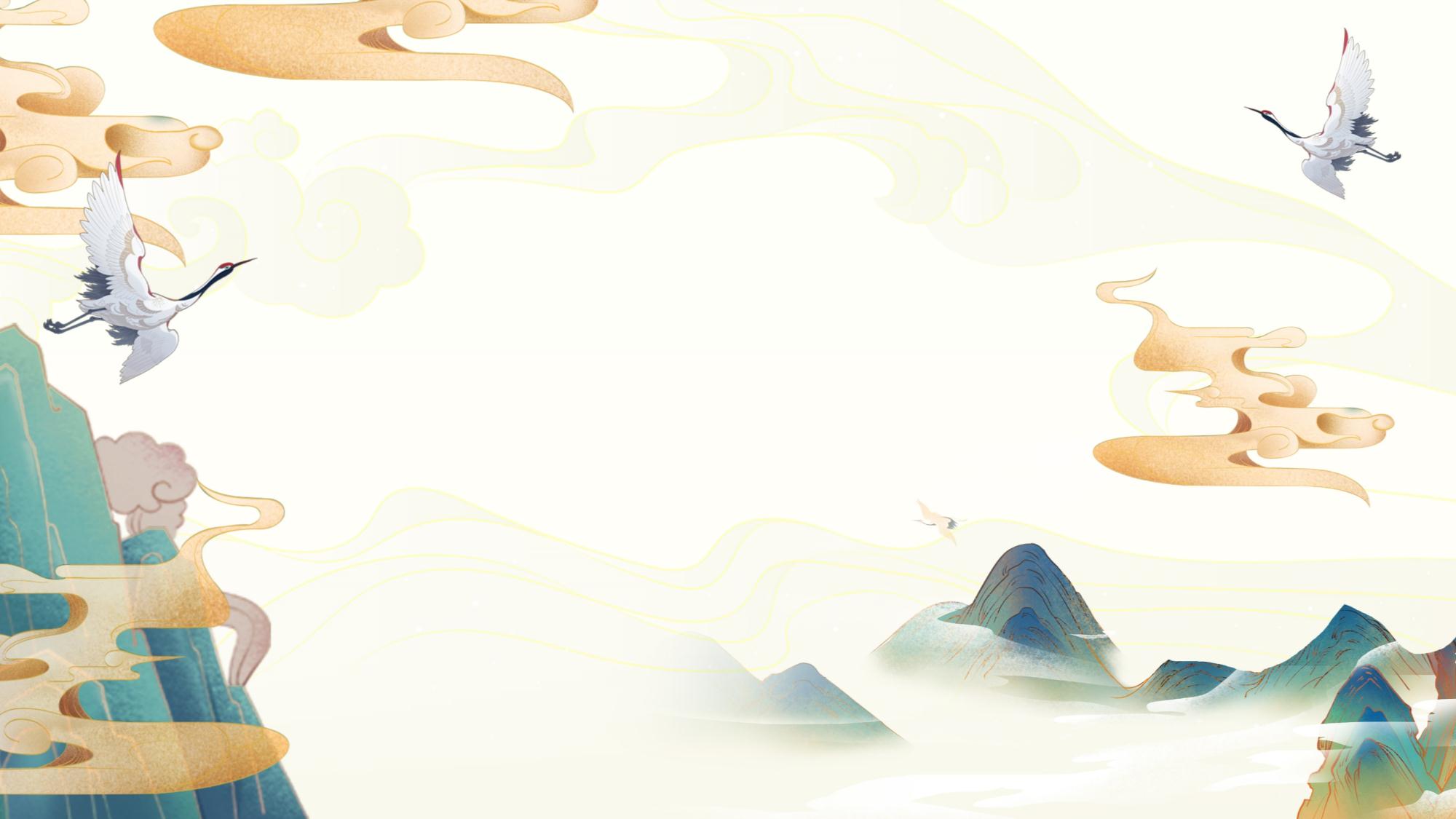 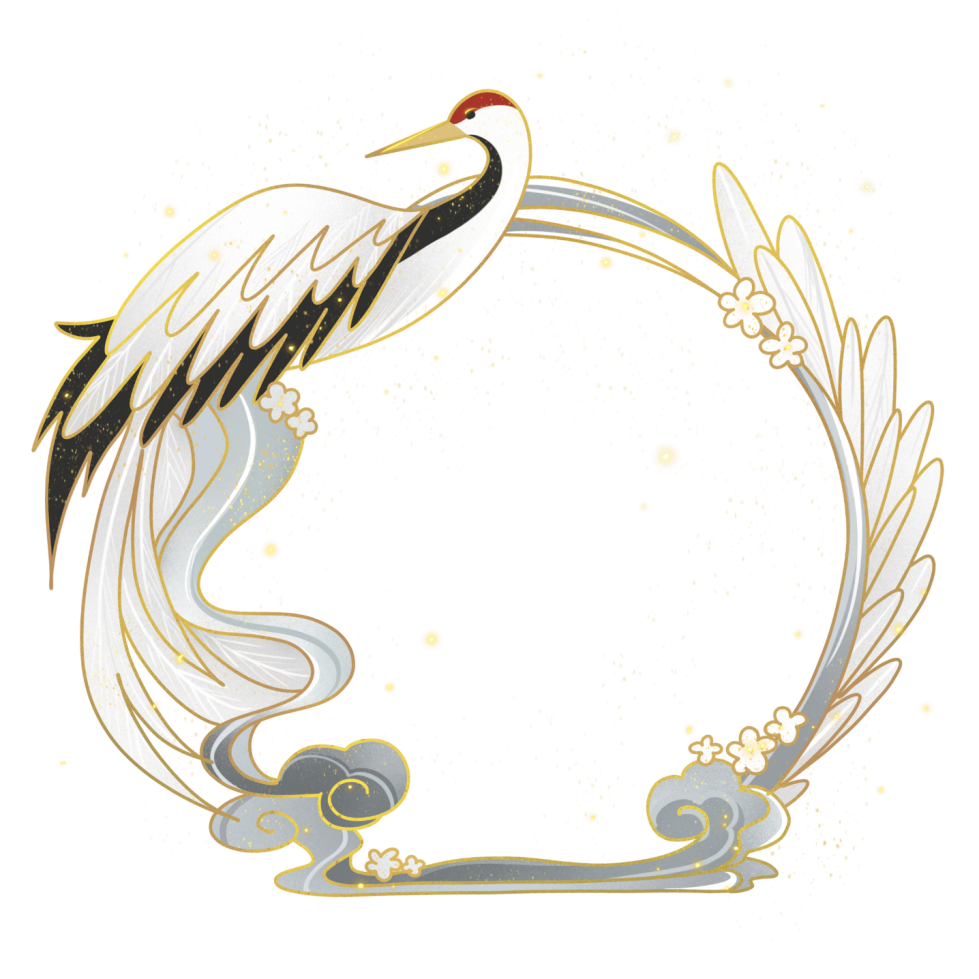 壹
Synergistically utilize technically sound portals with, Synergistically utilize technically sound
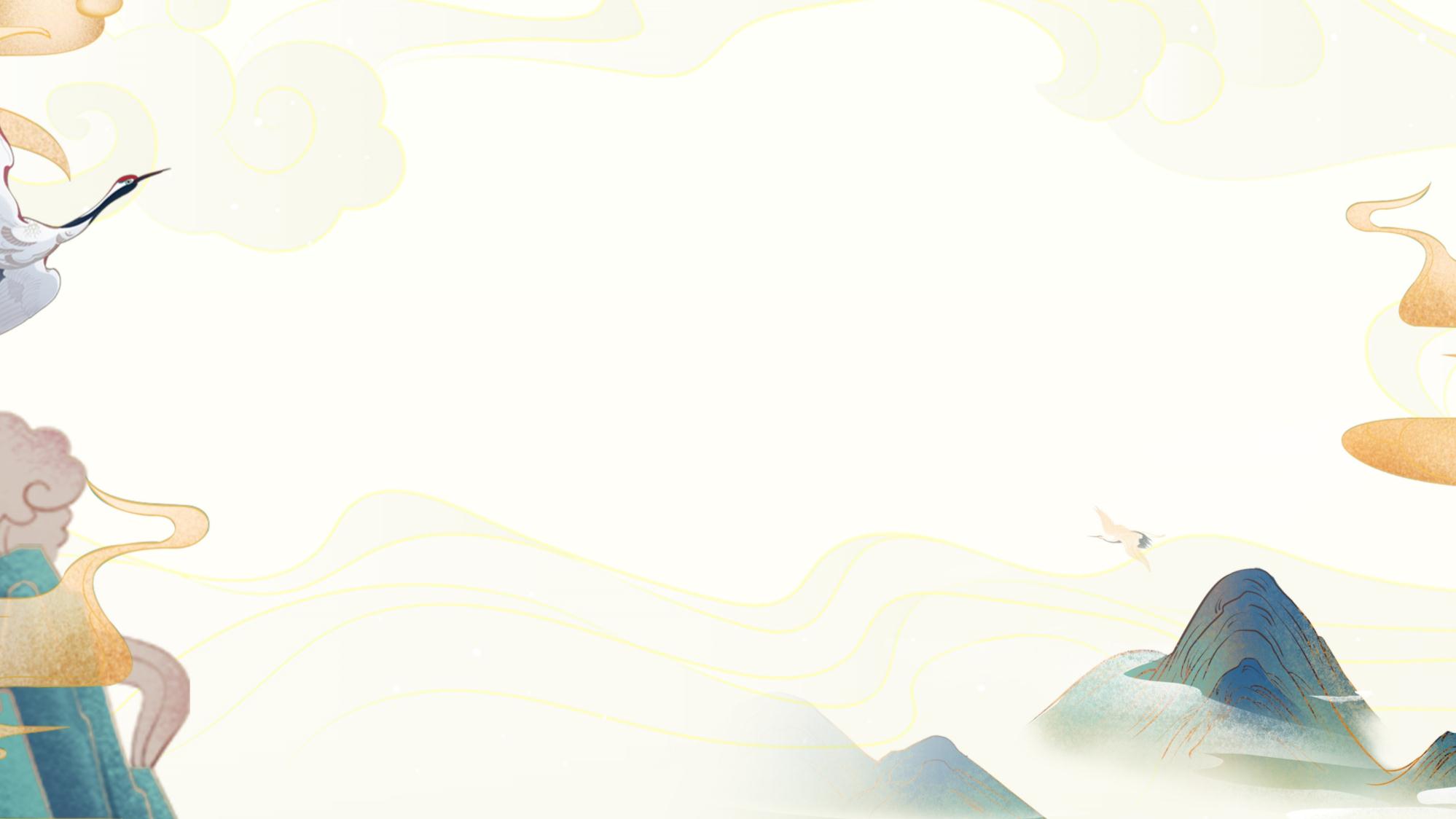 /Add title text/
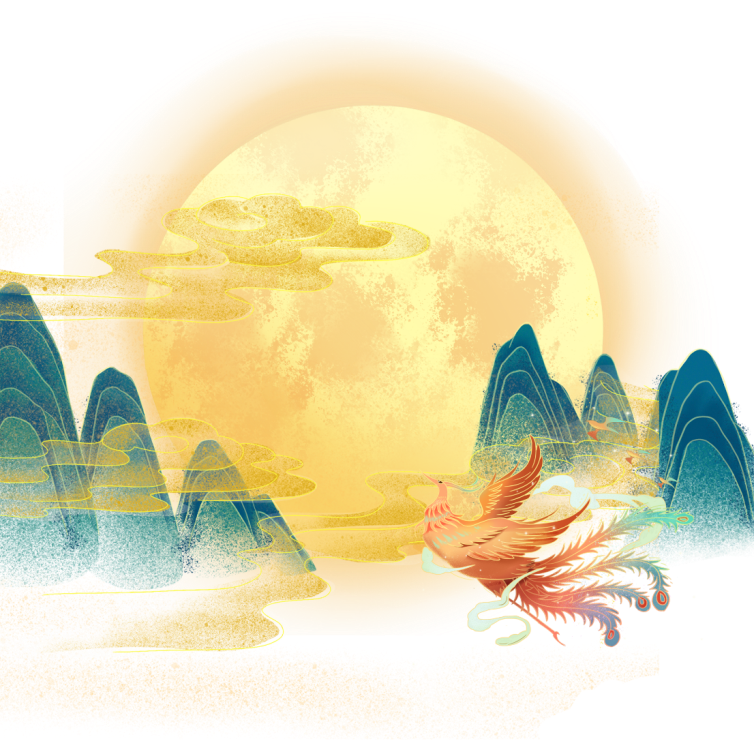 Synergistically utilize technically sound portals with, Synergistically utilize technically sound
Synergistically utilize technically sound portals with, Synergistically utilize technically sound
Synergistically utilize technically sound portals with, Synergistically utilize technically sound
Synergistically utilize technically sound portals with, Synergistically utilize technically sound
Synergistically utilize technically sound portals with, Synergistically utilize technically sound
Synergistically utilize technically sound portals with, Synergistically utilize technically sound
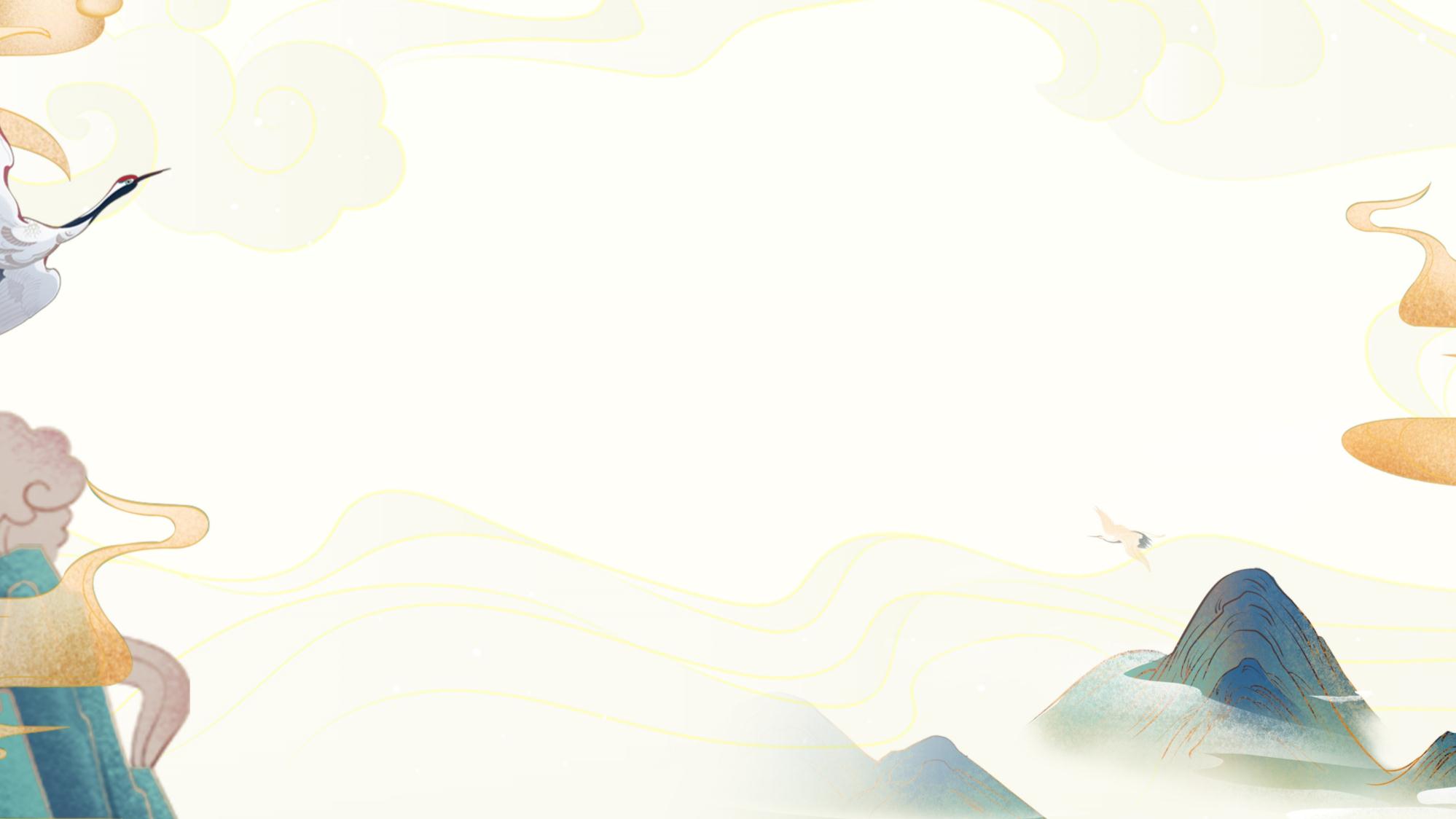 /Add title text/
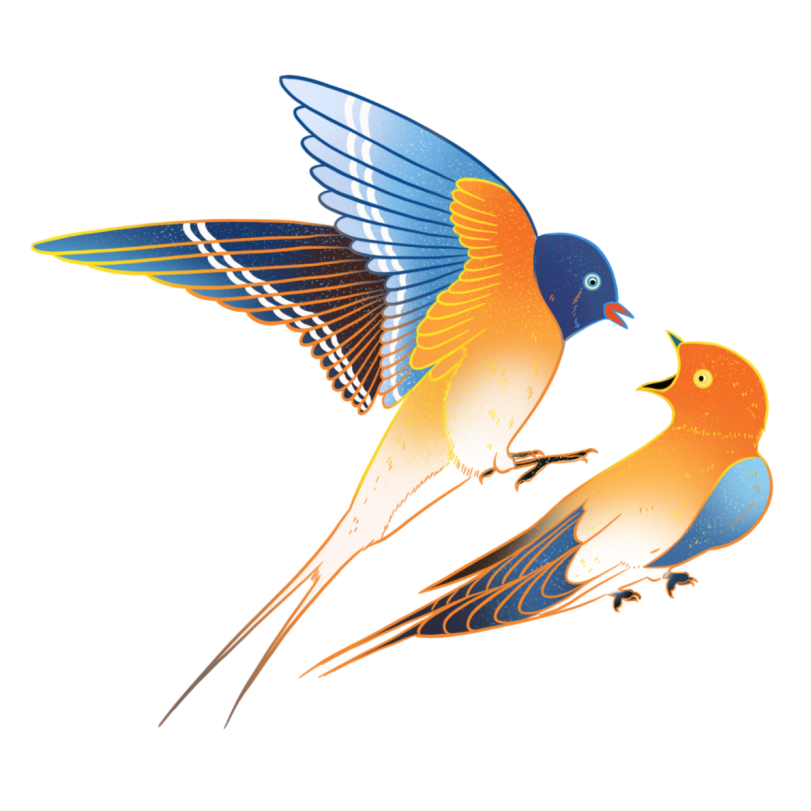 Click here to add content, content to match the title, you can copy and paste directly, to select useful keyword entry.h,
Add title text
Click here to add content, content to match the title, you can copy and paste directly, to select useful keyword entry.h,
Add title text
Click here to add content, content to match the title, you can copy and paste directly, to select useful keyword entry.h,
Add title text
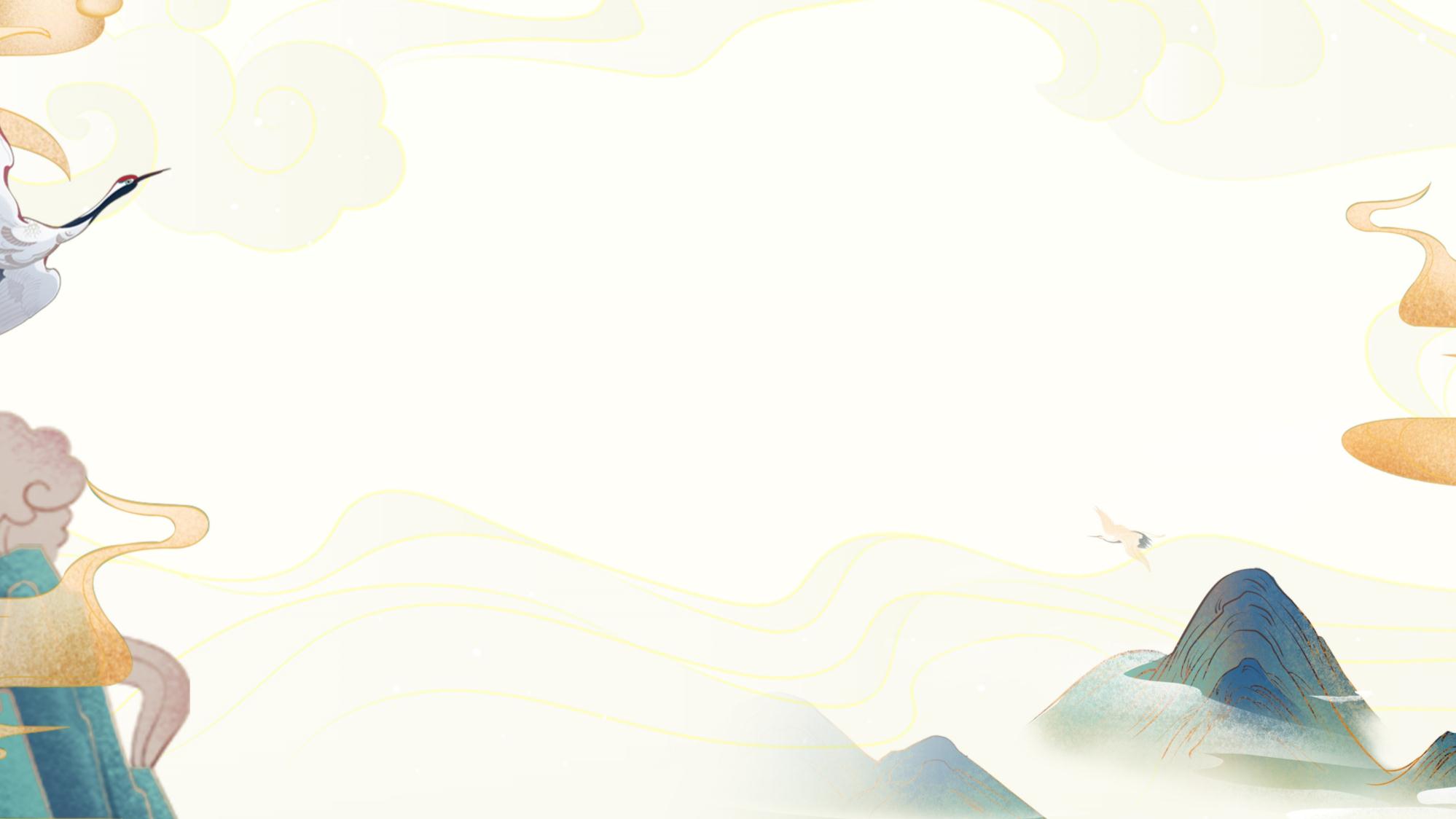 /Add title text/
Click here to add content, content to match the title, you can copy and paste directly, to select useful keyword entry.Click here to add content, content to match the title, you can copy and paste directly, to select useful keyword entry.
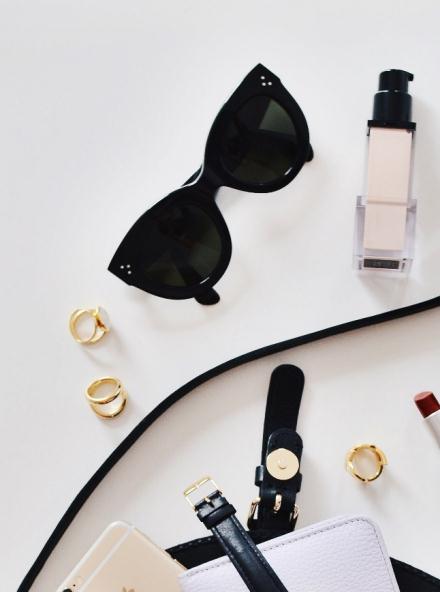 Click here to add content, content to match the title, you can copy and paste directly, to select useful keyword entry.Click here to add content, content to match the title, you can copy and paste directly, to select useful keyword entry.. Synergistically utilize technically
Click here to add content, content to match the title, you can copy and paste directly, to select useful keyword entry.Click here to add content, content to match the title, you can copy and paste directly, to select useful keyword entry.
Click here to add content, content to match the title, you can copy and paste directly, to select useful keyword entry.Click here to add content, content to match the title, you can copy and paste directly, to select useful keyword entry.
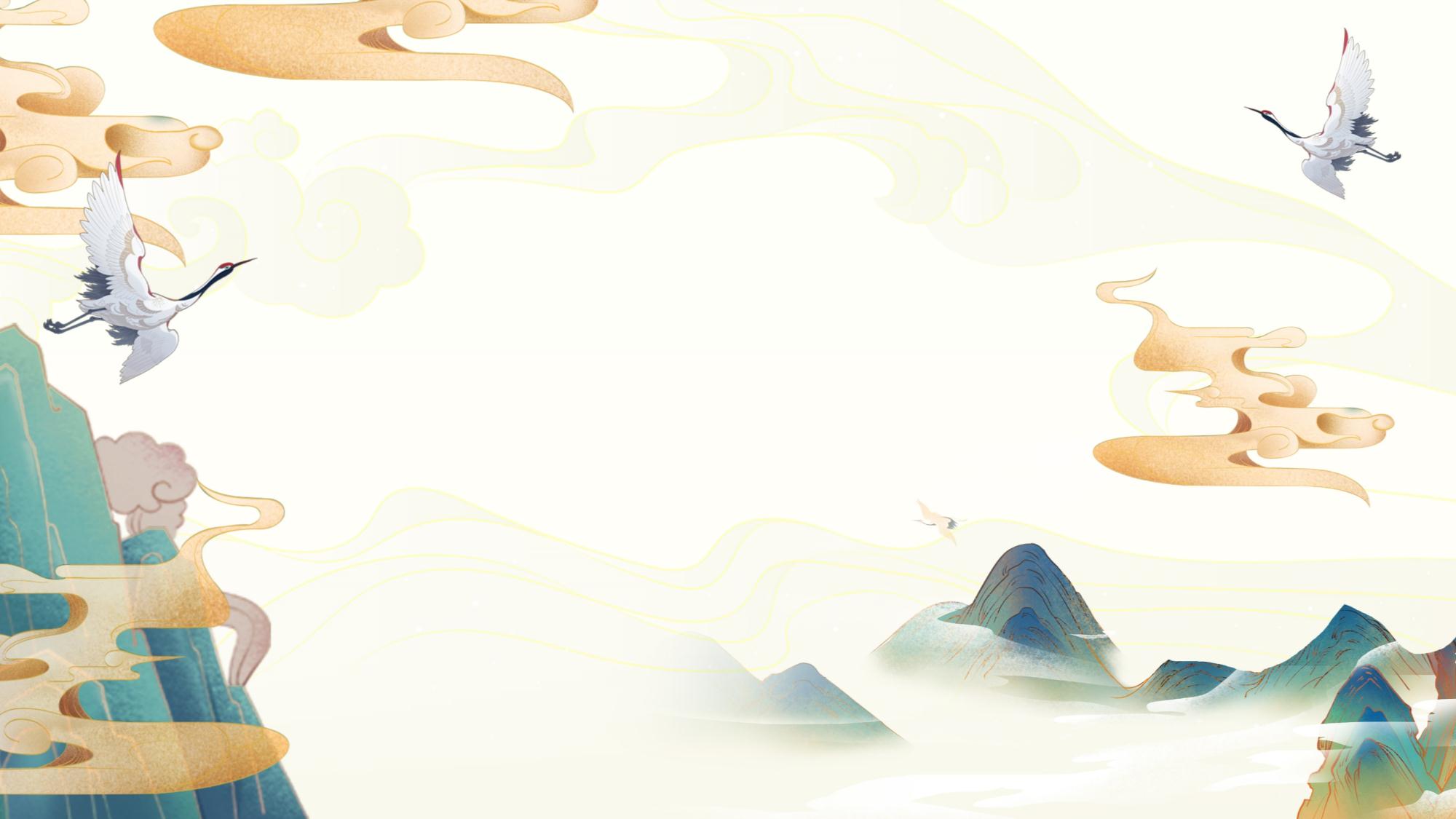 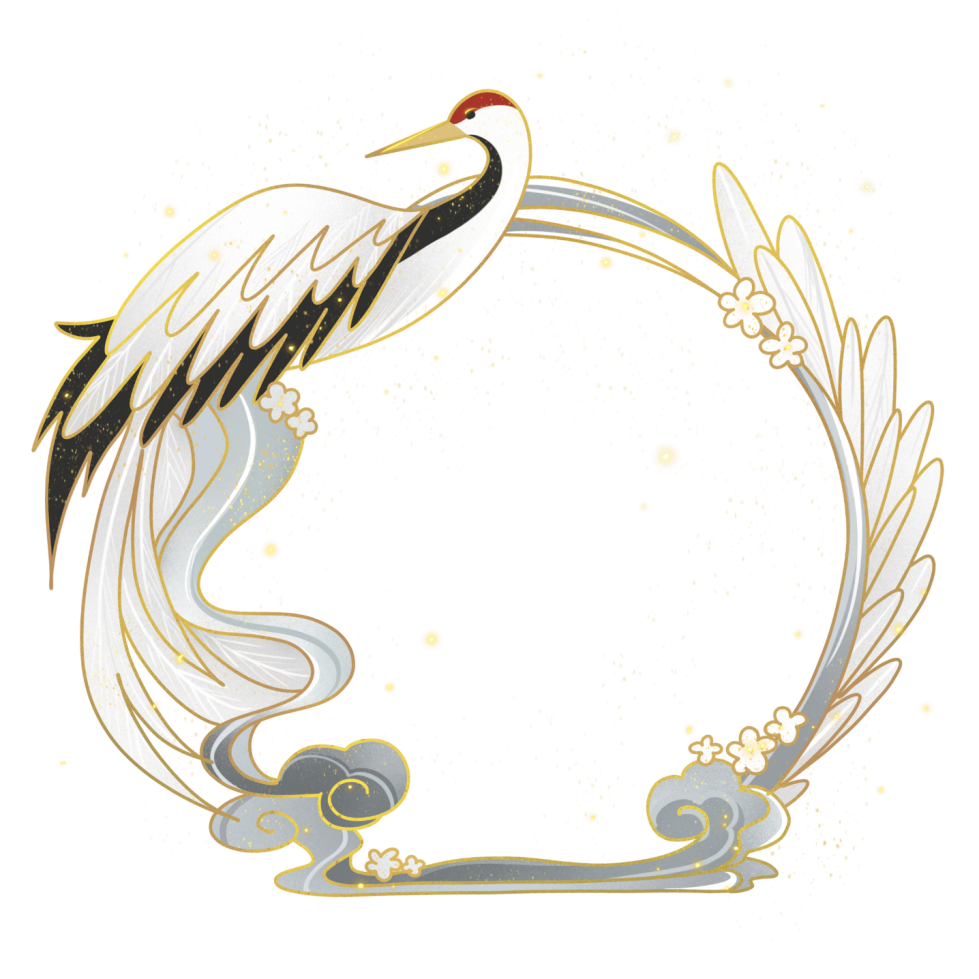 贰
Synergistically utilize technically sound portals with, Synergistically utilize technically sound
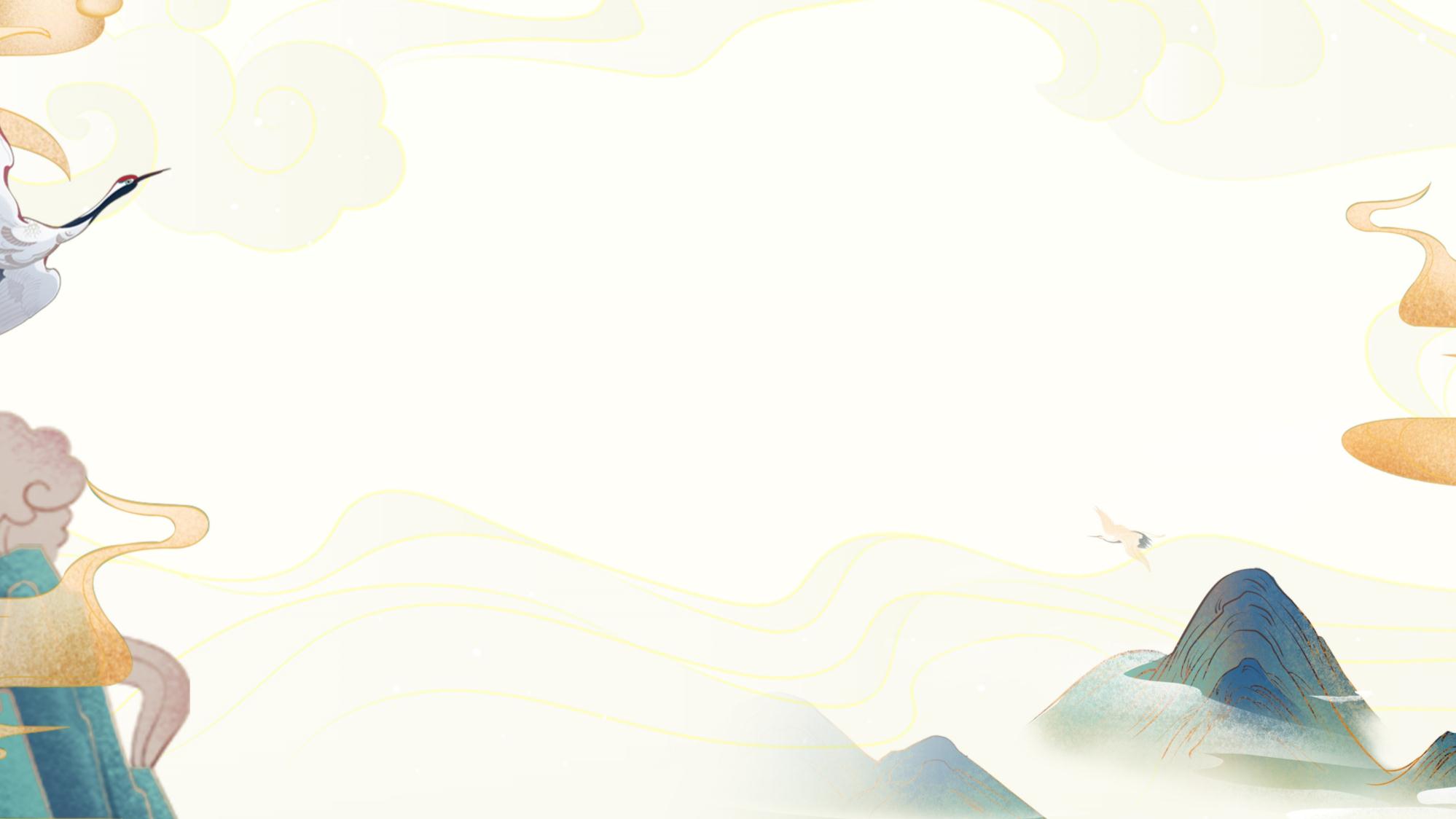 /Add title text/
Click here to add content, content to match the title, you can copy and paste directly, to select useful keyword entry.
Click here to add content, content to match the title, you can copy and paste directly, to select useful keyword entry.
Click here to add content, content to match the title, you can copy and paste directly, to select useful keyword entry.
Click here to add content, content to match the title, you can copy and paste directly, to select useful keyword entry.
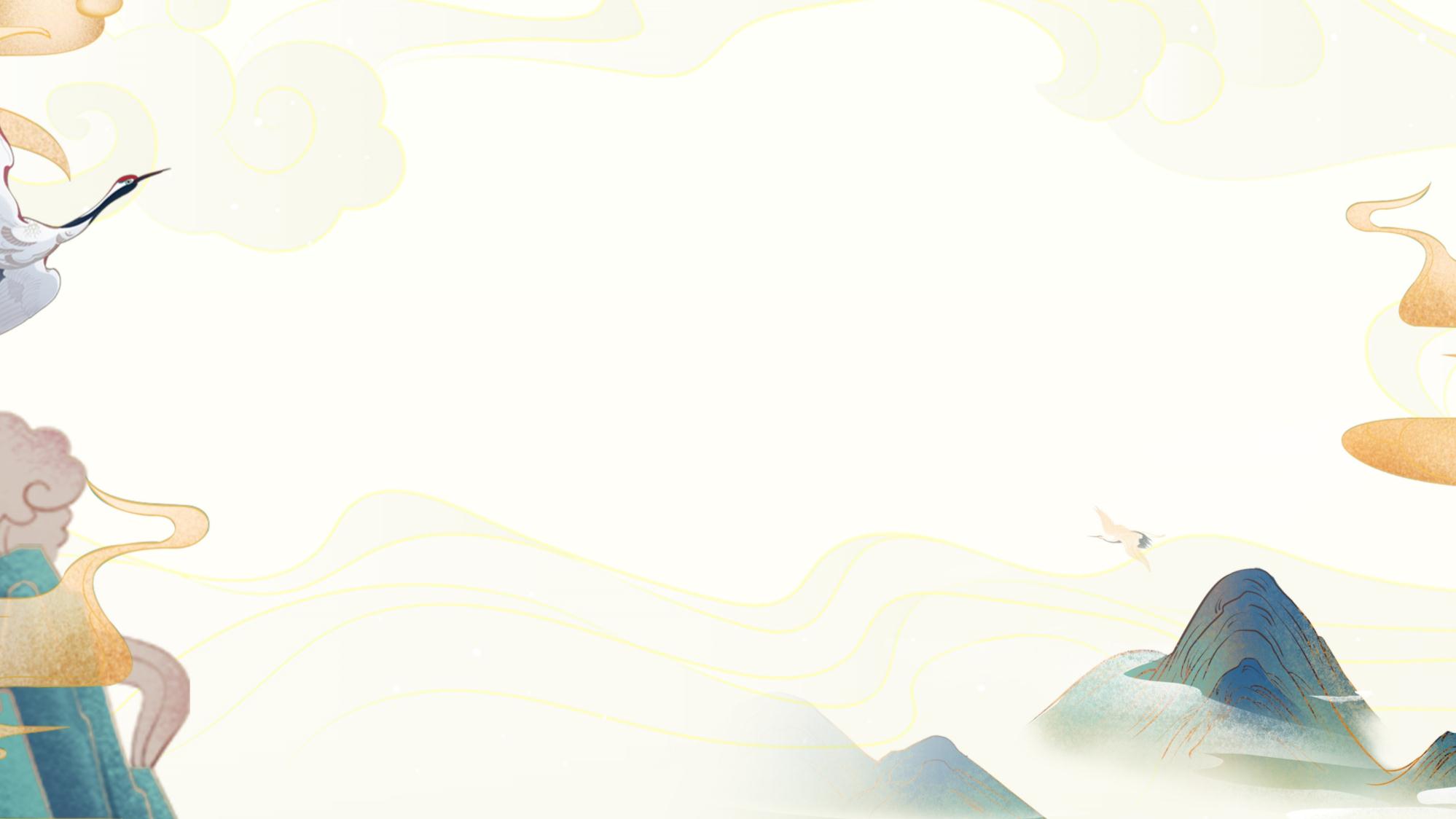 /Add title text/
Click here to add content, content to match the title, you can copy and paste directly, to select useful keyword entry.
Click here to add content, content to match the title, you can copy and paste directly, to select useful keyword entry.
Click here to add content, content to match the title, you can copy and paste directly, to select useful keyword entry.
Click here to add content, content to match the title, you can copy and paste directly, to select useful keyword entry.
Click here to add content, content to match the title, you can copy and paste directly, to select useful keyword entry.
Click here to add content, content to match the title, you can copy and paste directly, to select useful keyword entry.
PPT模板 http://www.1ppt.com/moban/
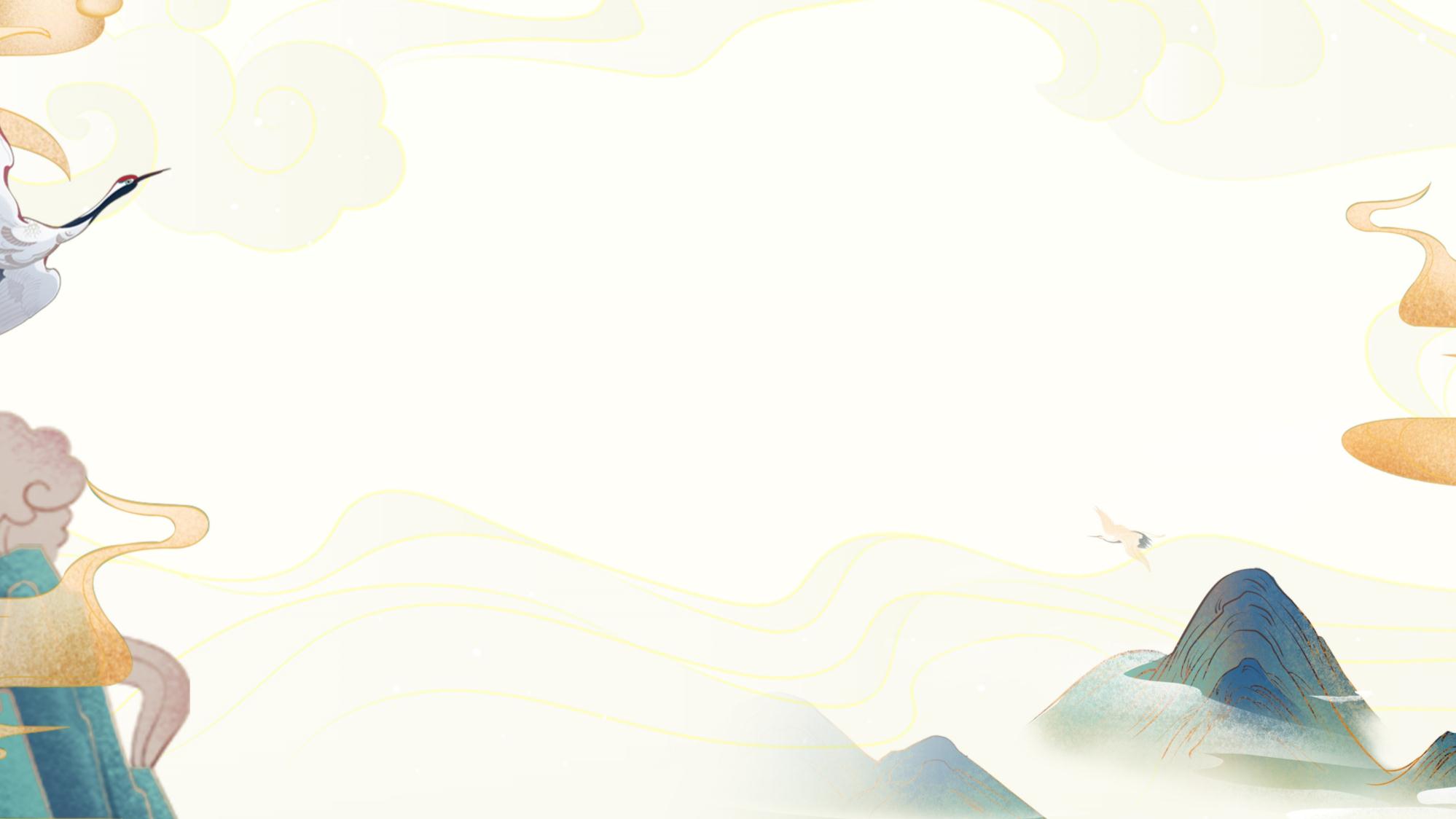 /Add title text/
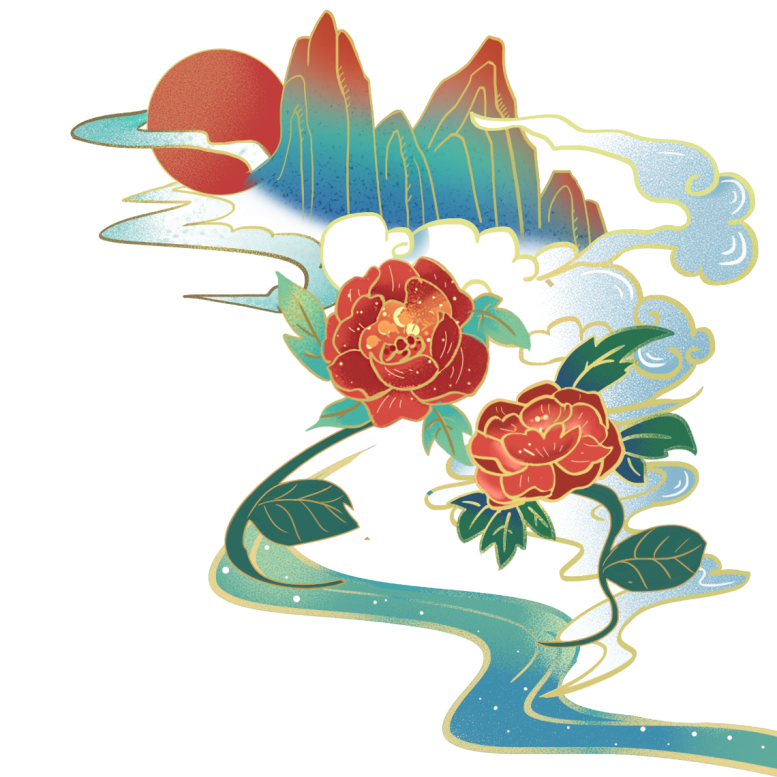 Click here to add content, content to match the title, you can copy and paste directly, to select useful keyword entry.
Click here to add content, content to match the title, you can copy and paste directly, to select useful keyword entry.
Click here to add content, content to match the title, you can copy and paste directly, to select useful keyword entry.
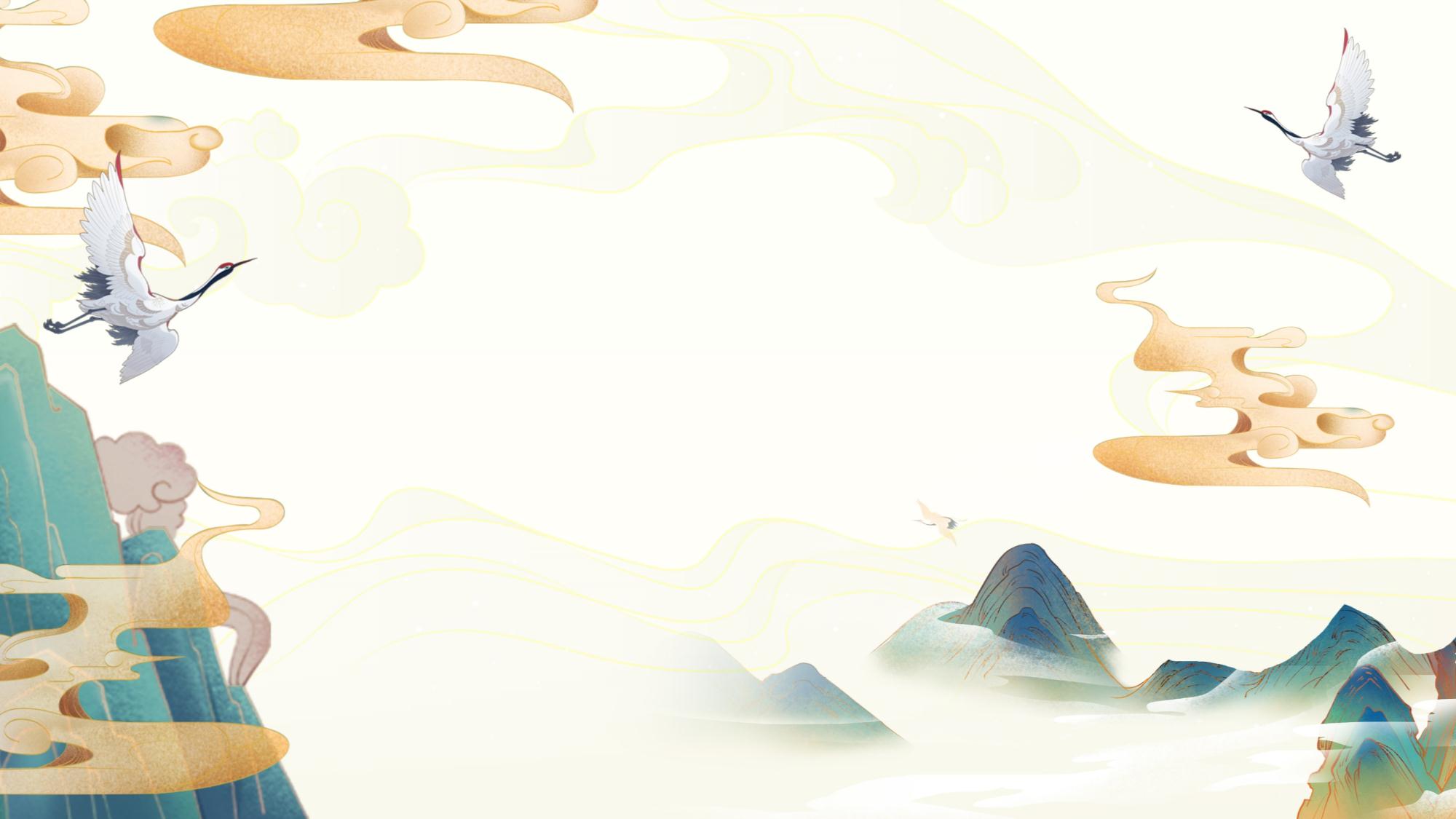 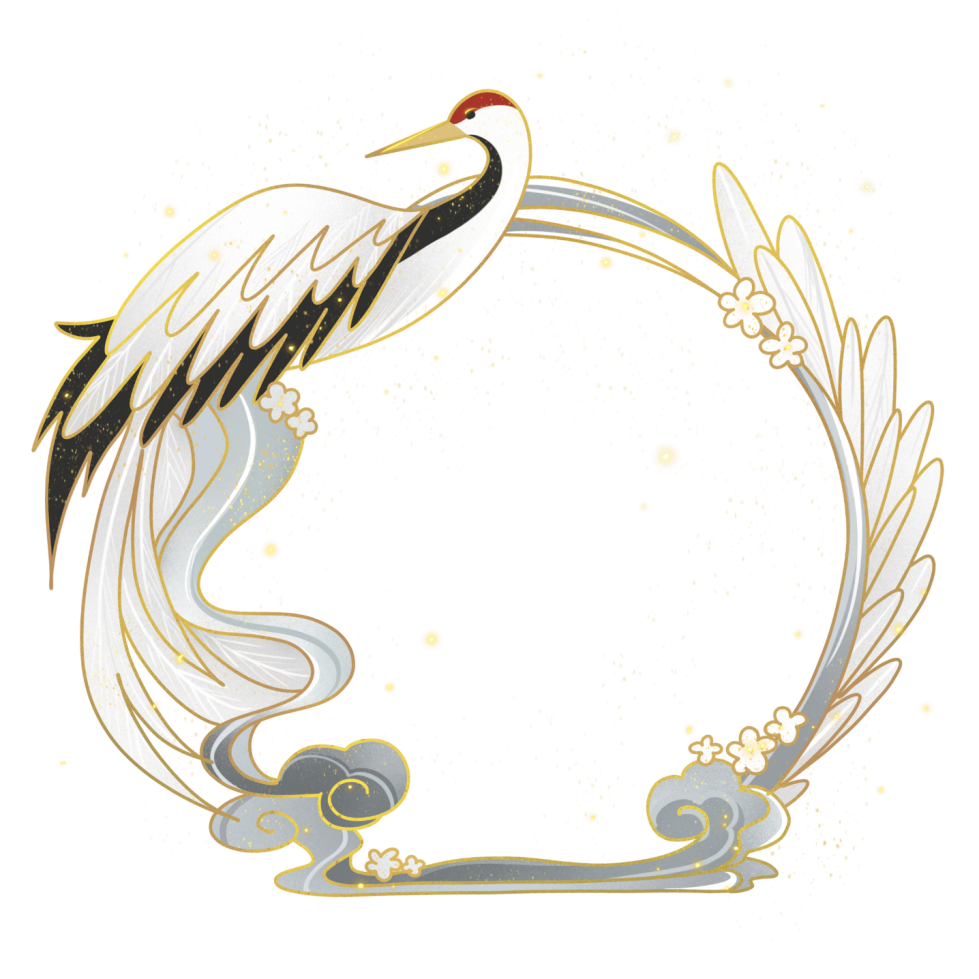 叁
Synergistically utilize technically sound portals with, Synergistically utilize technically sound
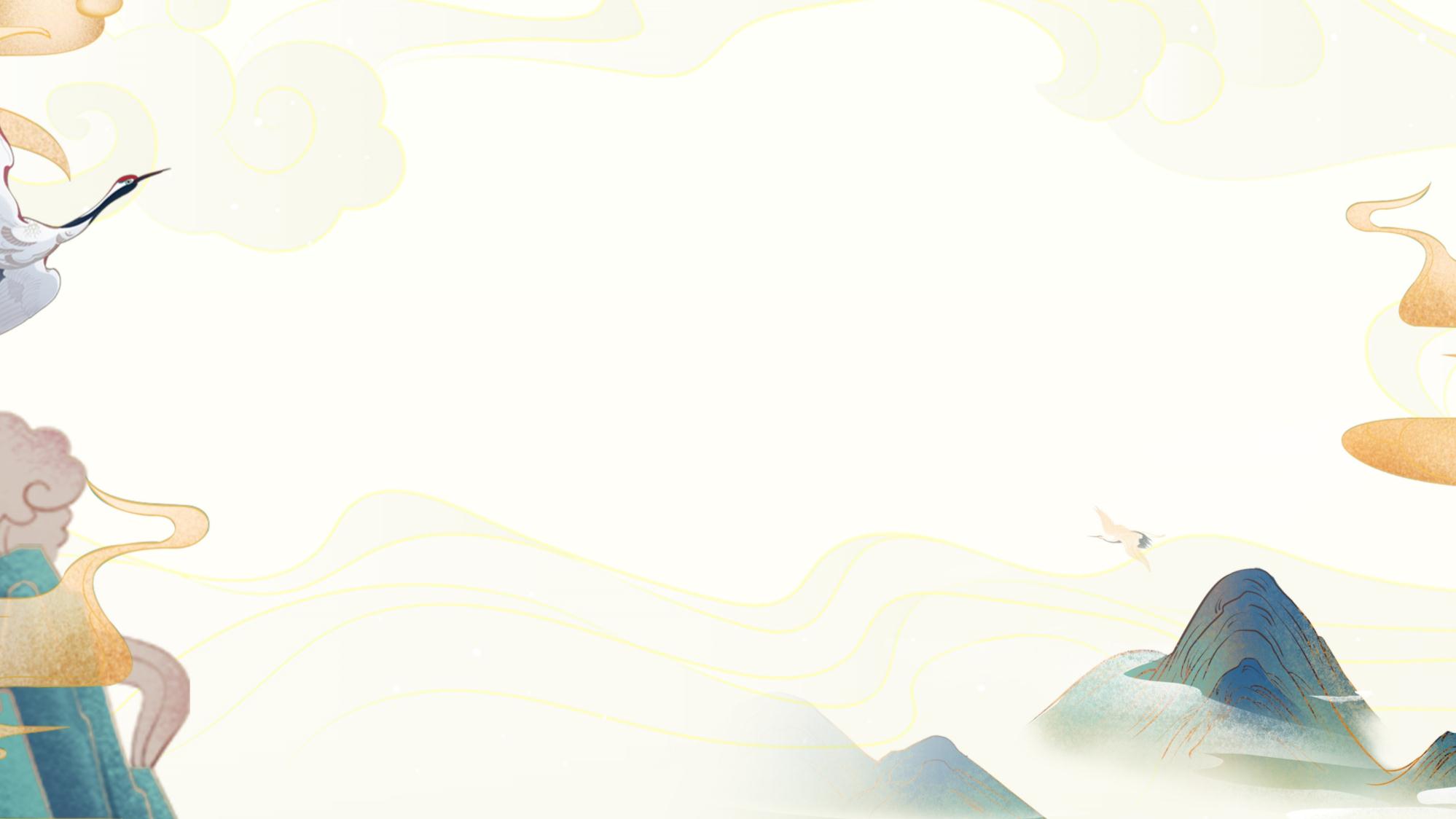 /Add title text/
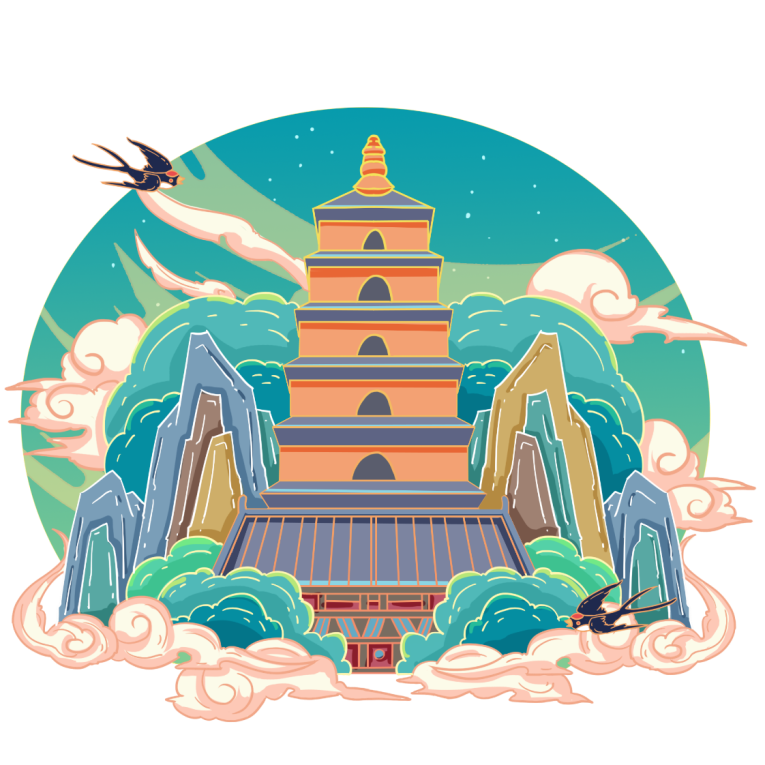 Click here to add content, content to match the title, you can copy and paste directly, to select useful keyword entry.
Click here to add content, content to match the title, you can copy and paste directly, to select useful keyword entry.
Click here to add content, content to match the title, you can copy and paste directly, to select useful keyword entry.
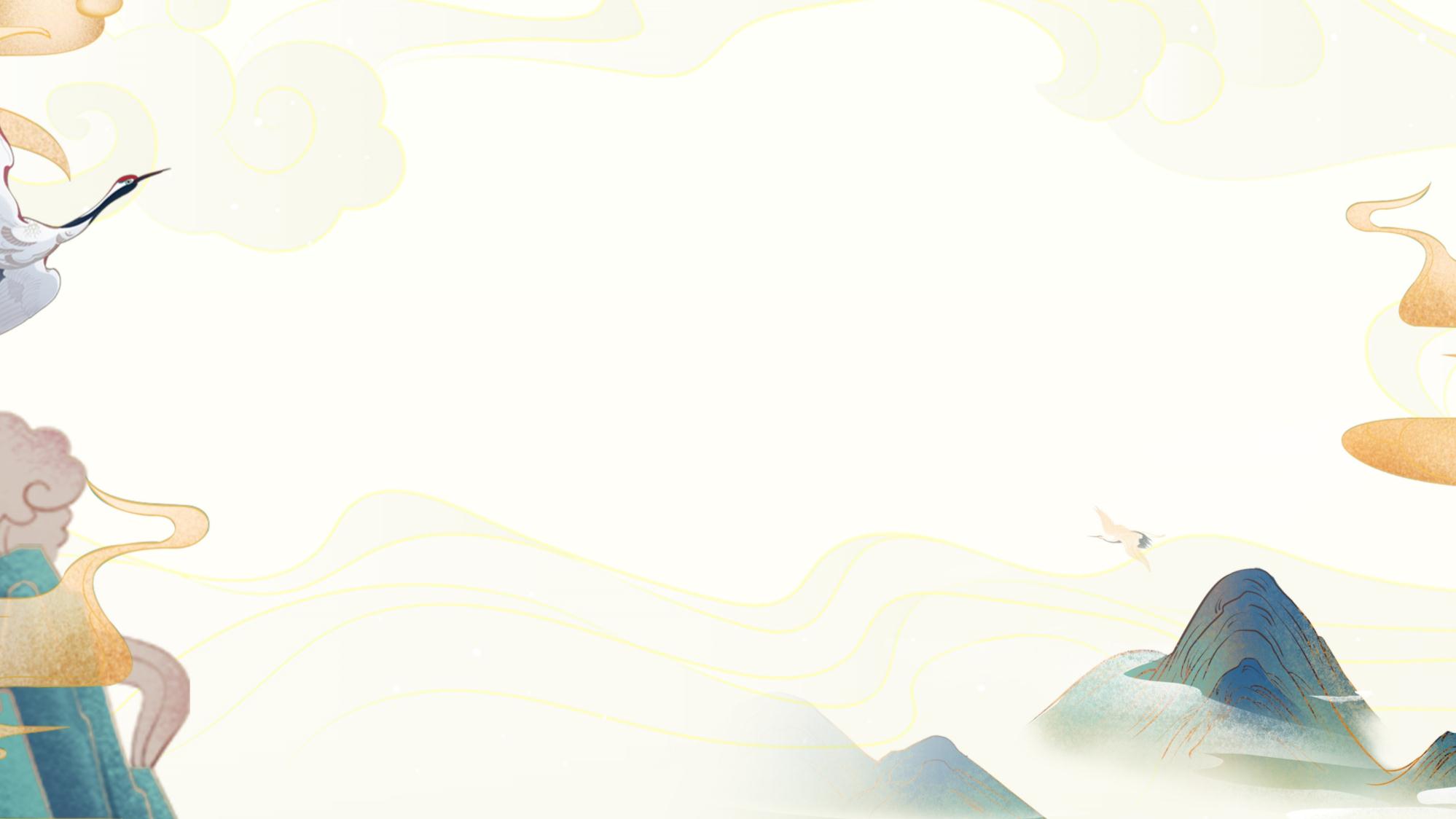 /Add title text/
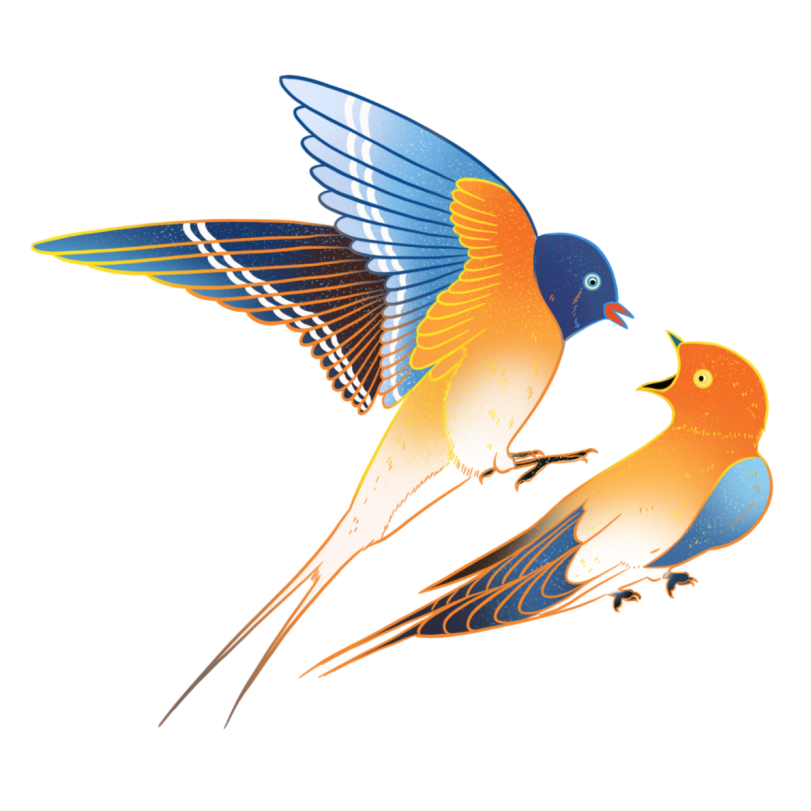 Click here to add content, content to match the title, you can copy and paste directly, to select useful keyword entry. utilize technically sound
Click here to add content, content to match the title, you can copy and paste directly, to select useful keyword entry. utilize technically sound
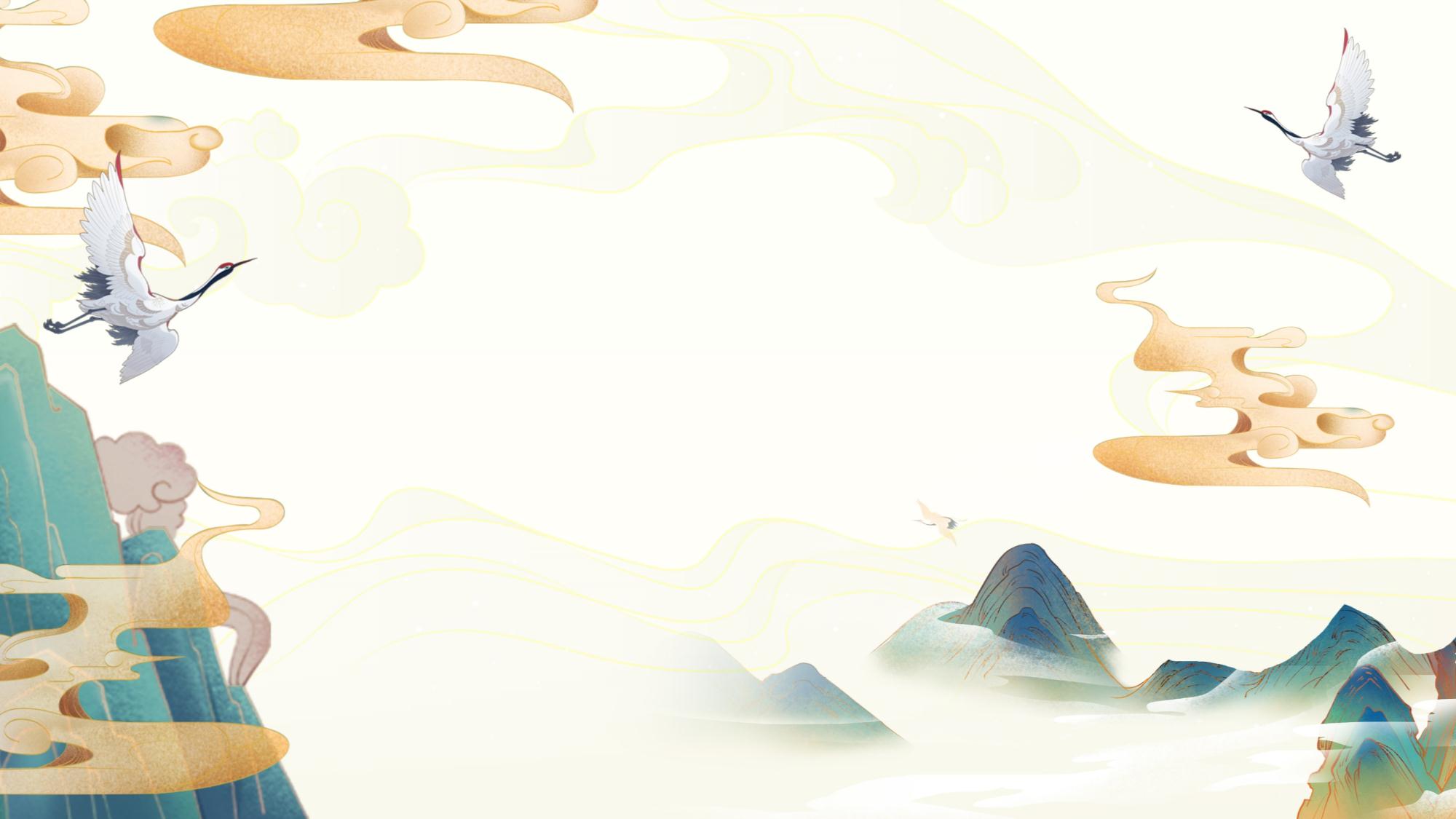 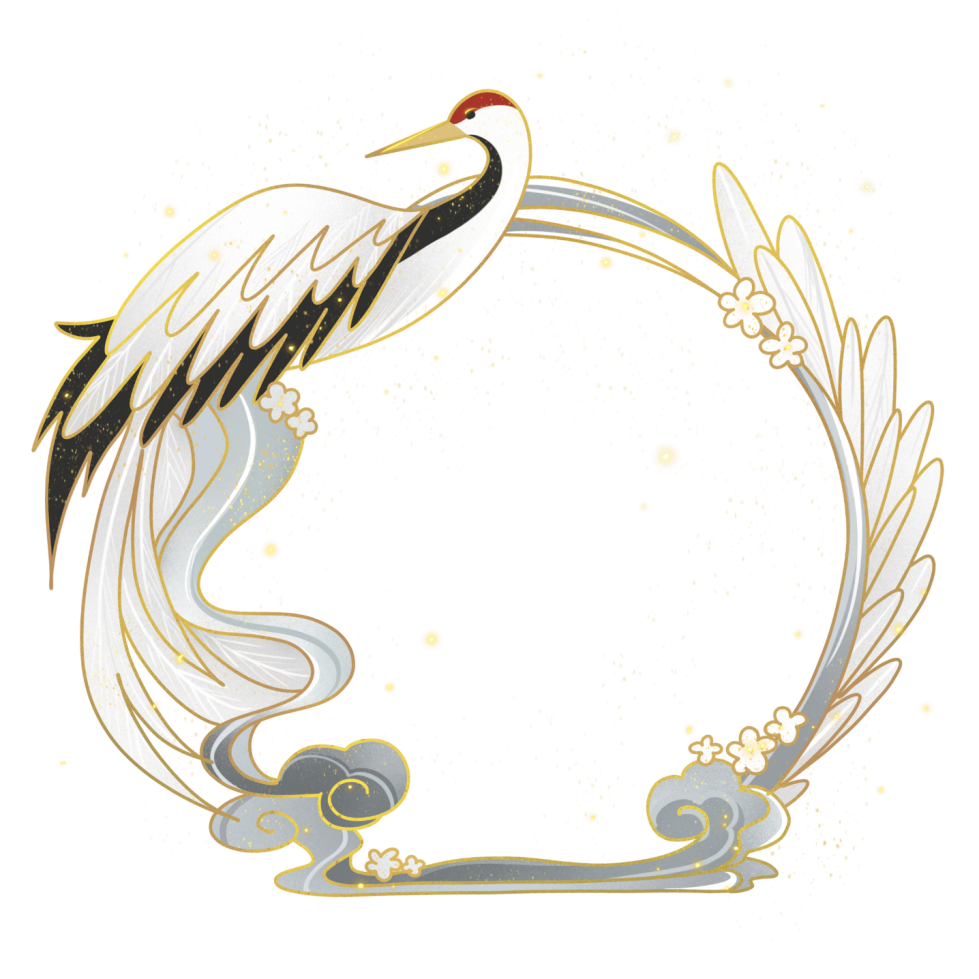 肆
Synergistically utilize technically sound portals with, Synergistically utilize technically sound
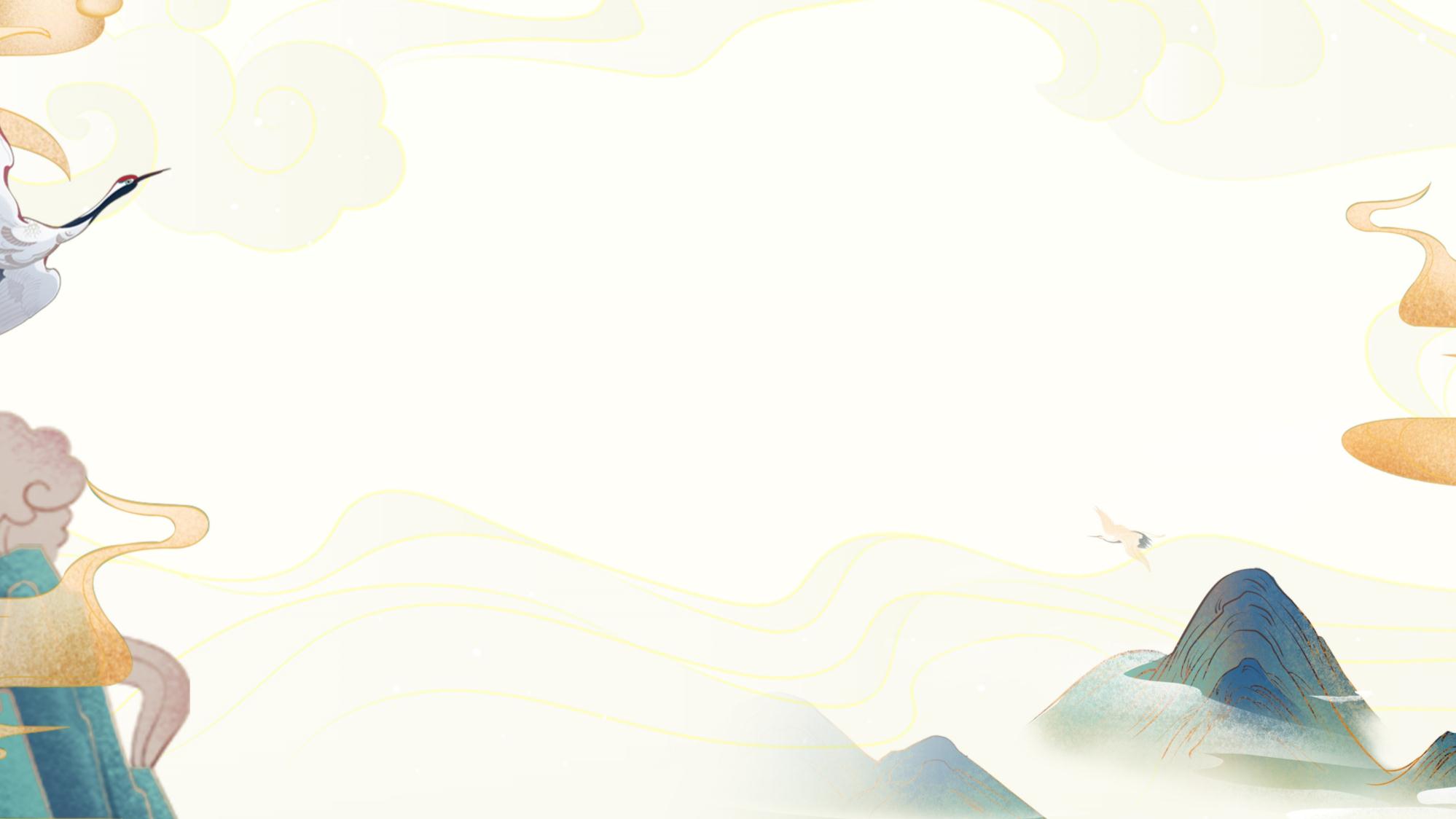 /Add title text/
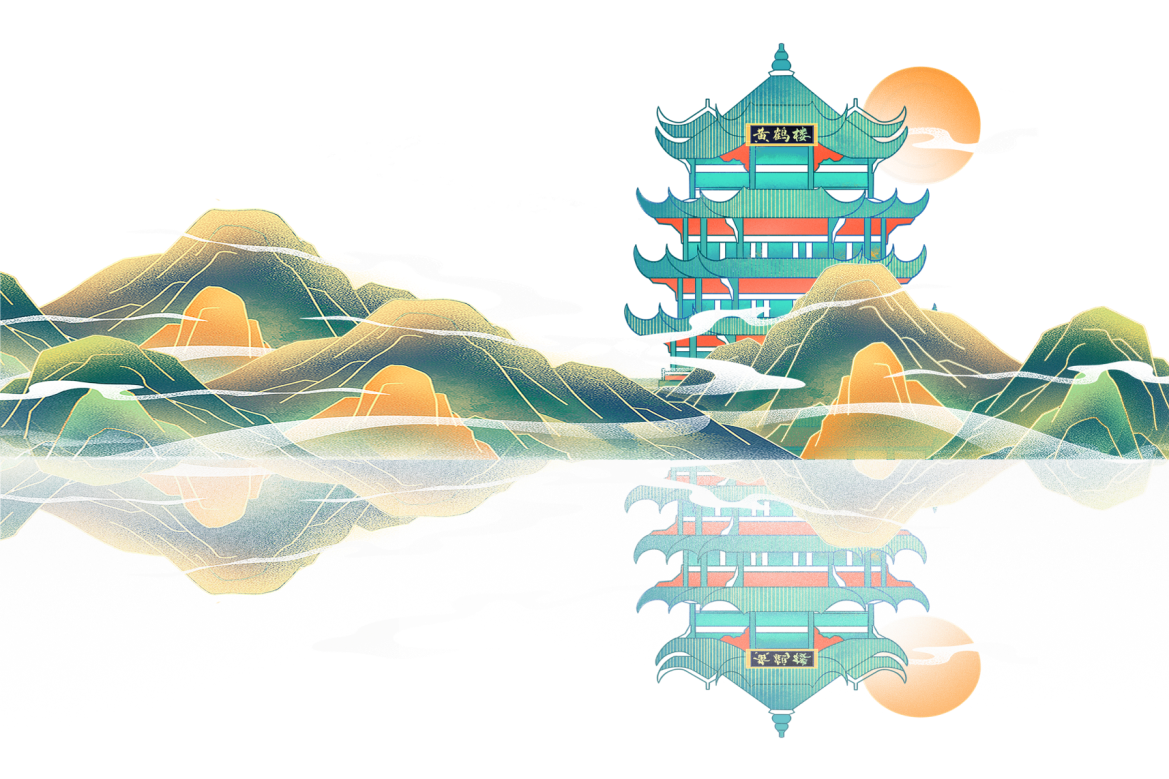 01
Synergistically utilize technically sound portals with, Synergistically utilize technically sound
Synergistically utilize technically sound portals with, Synergistically utilize technically sound
02
03
Synergistically utilize technically sound portals with, Synergistically utilize technically sound
Synergistically utilize technically sound portals with, Synergistically utilize technically sound
04
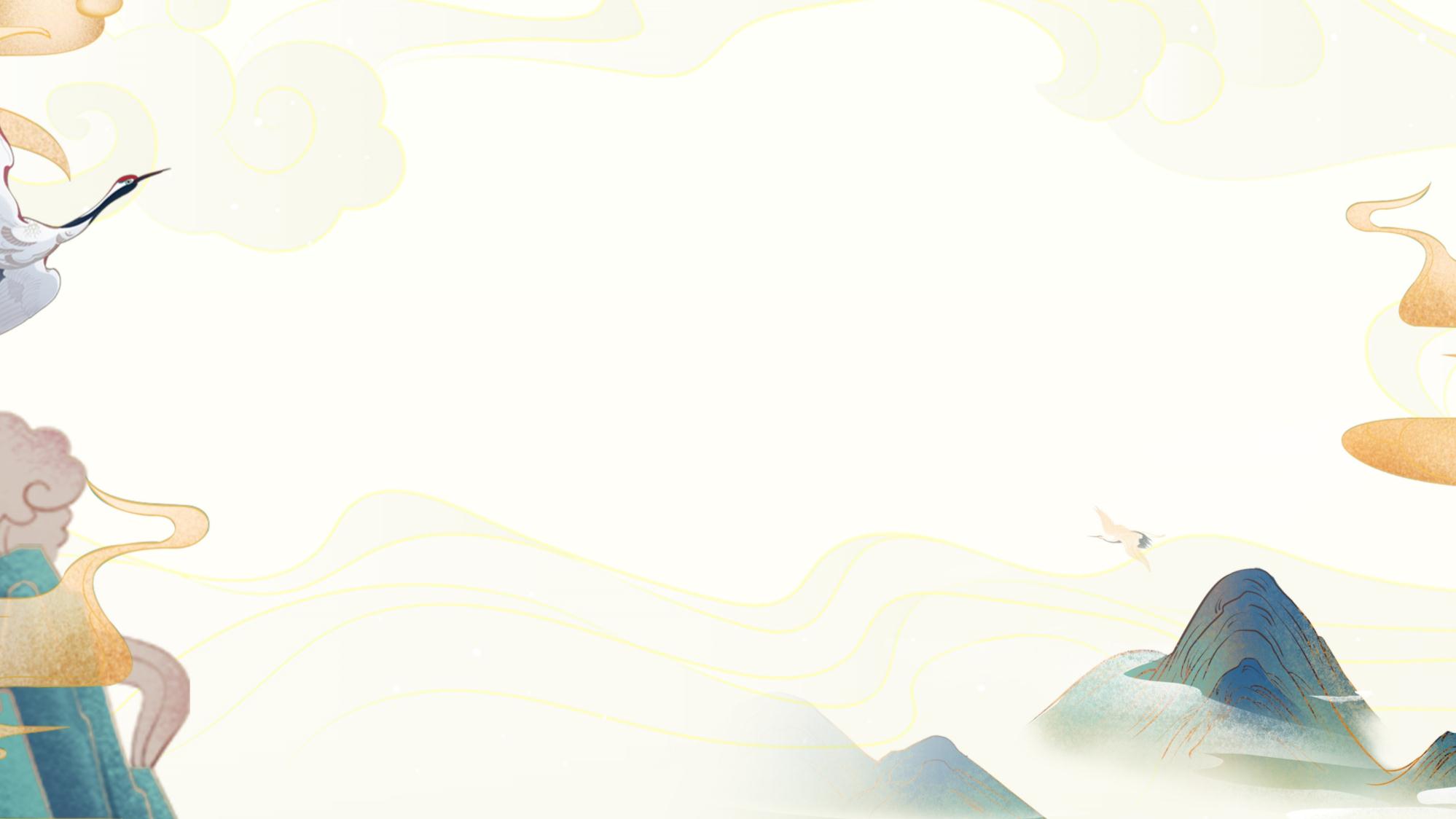 /Add title text/
Synergistically utilize technically sound portals with, Synergistically
01.
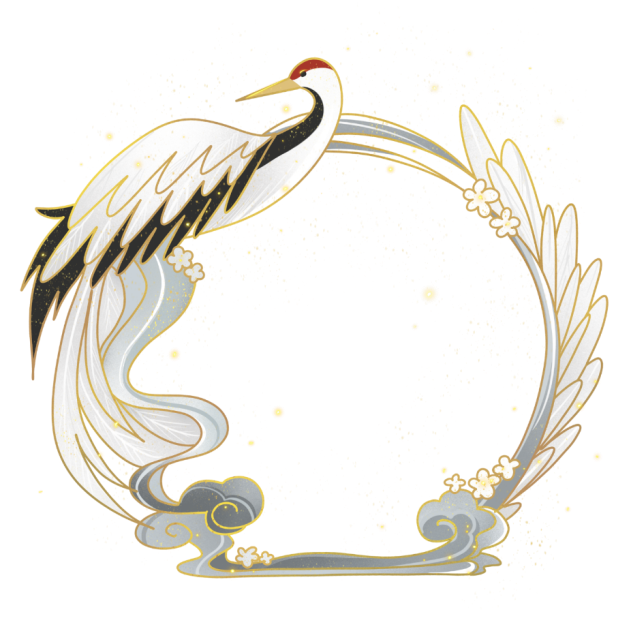 Synergistically utilize technically sound portals with, Synergistically utilize technically sound
Synergistically utilize technically sound portals with, Synergistically
簡
02.
Synergistically utilize technically sound portals with, Synergistically utilize technically sound
Synergistically utilize technically sound portals with, Synergistically
03.
Synergistically utilize technically sound portals with, Synergistically utilize technically sound
Synergistically utilize technically sound portals with, Synergistically
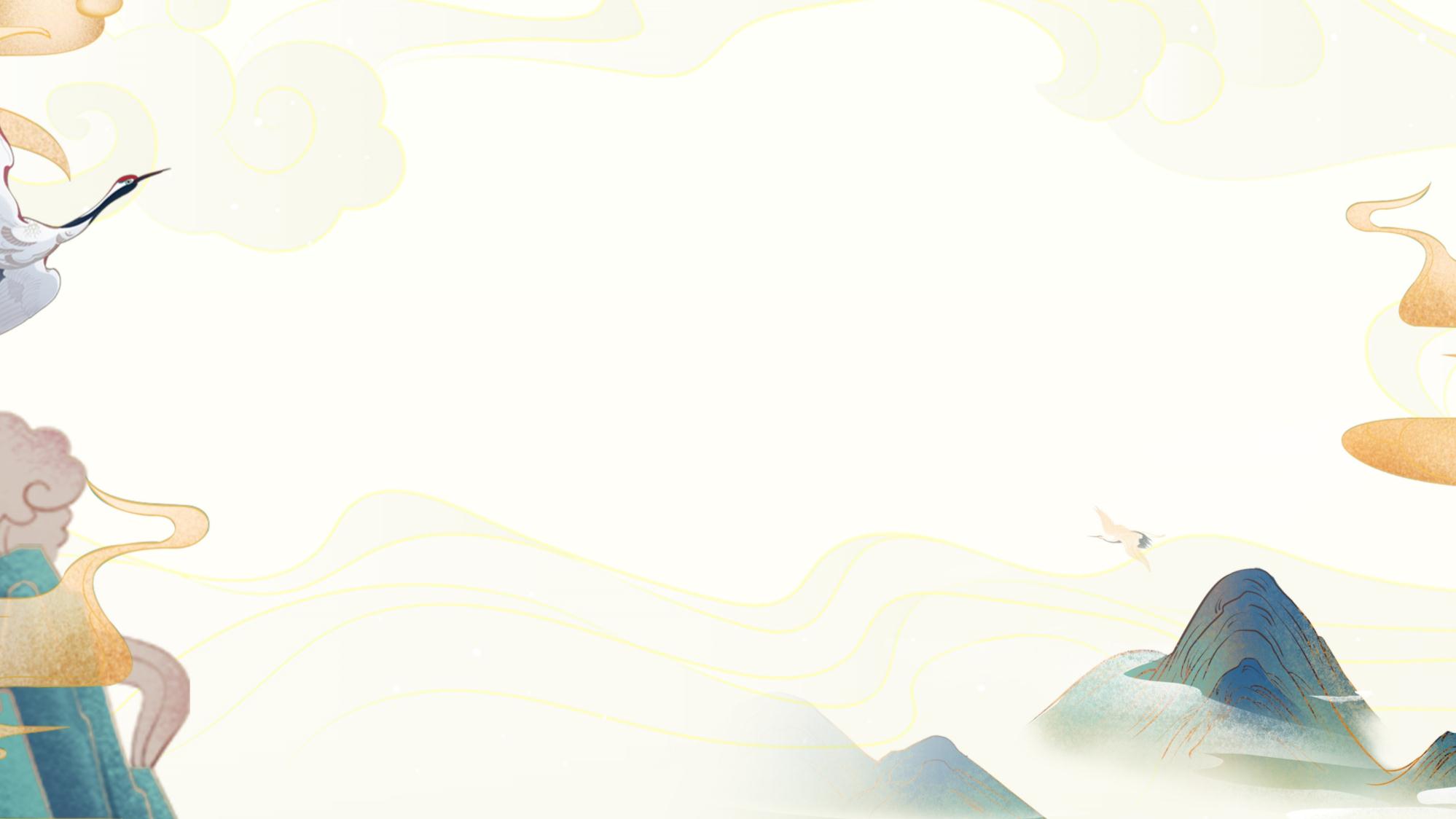 /Add title text/
Add title text
Click here to add content, content to match the title, you can copy and paste directly, to select useful keyword entry.h,. Synergistically utilize technically sound
Click here to add content, content to match the title, you can copy and paste directly, to select useful keyword entry.h,. Synergistically utilize technically sound
Click here to add content, content to match the title, you can copy and paste directly, to select useful keyword entry.h,. Synergistically utilize technically sound
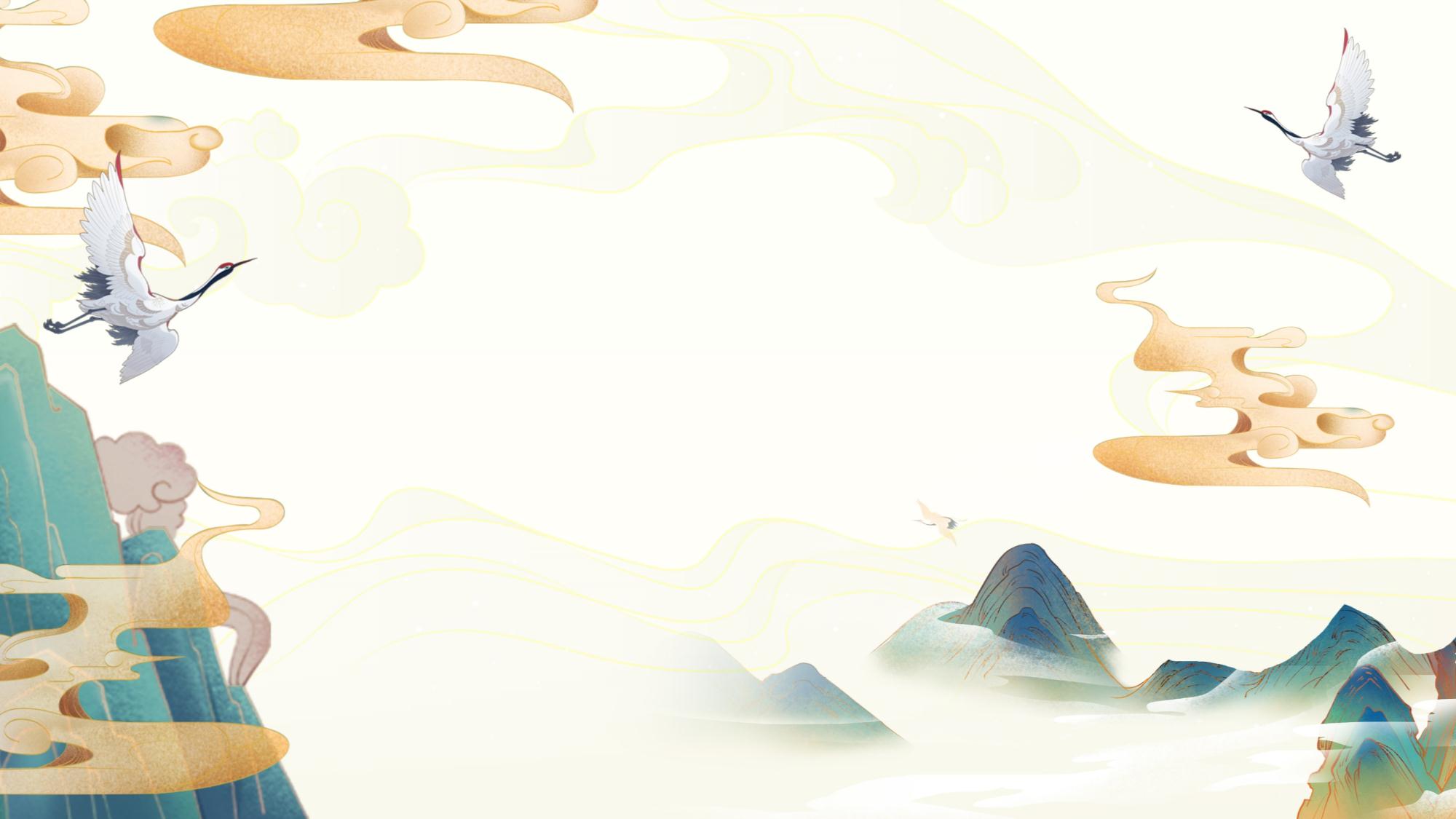 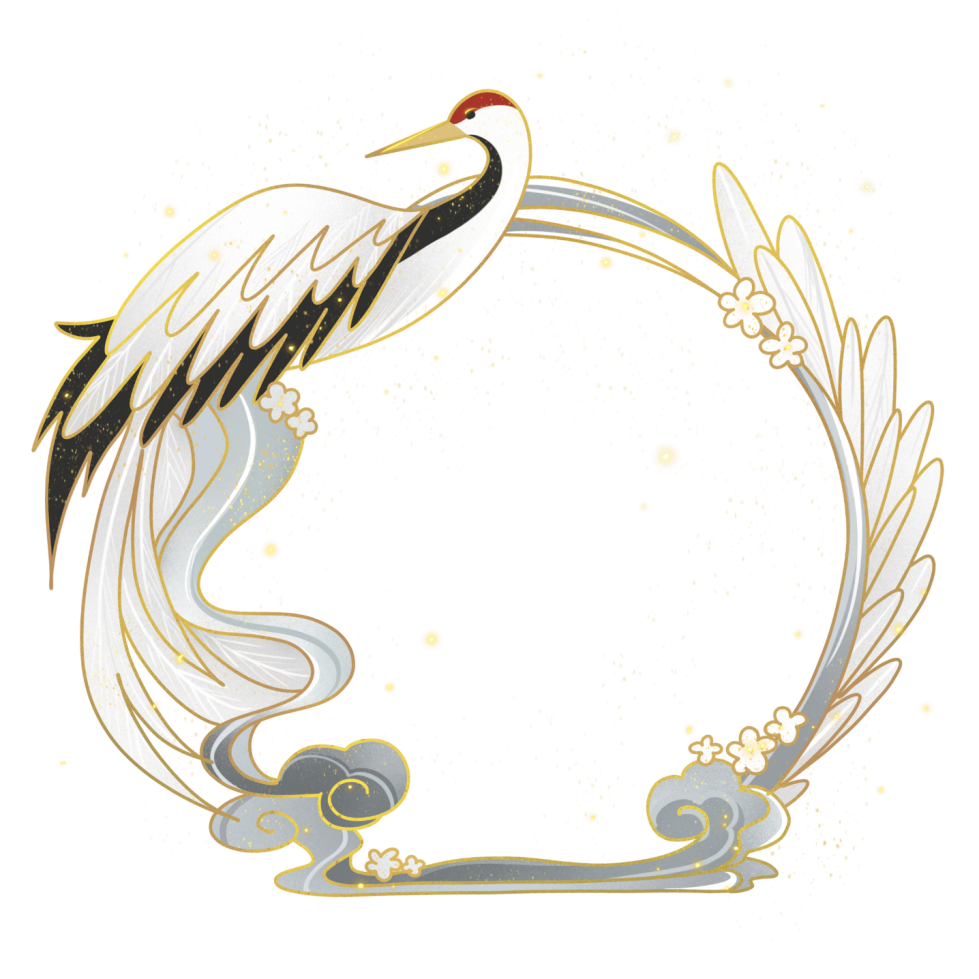 伍
Synergistically utilize technically sound portals with, Synergistically utilize technically sound
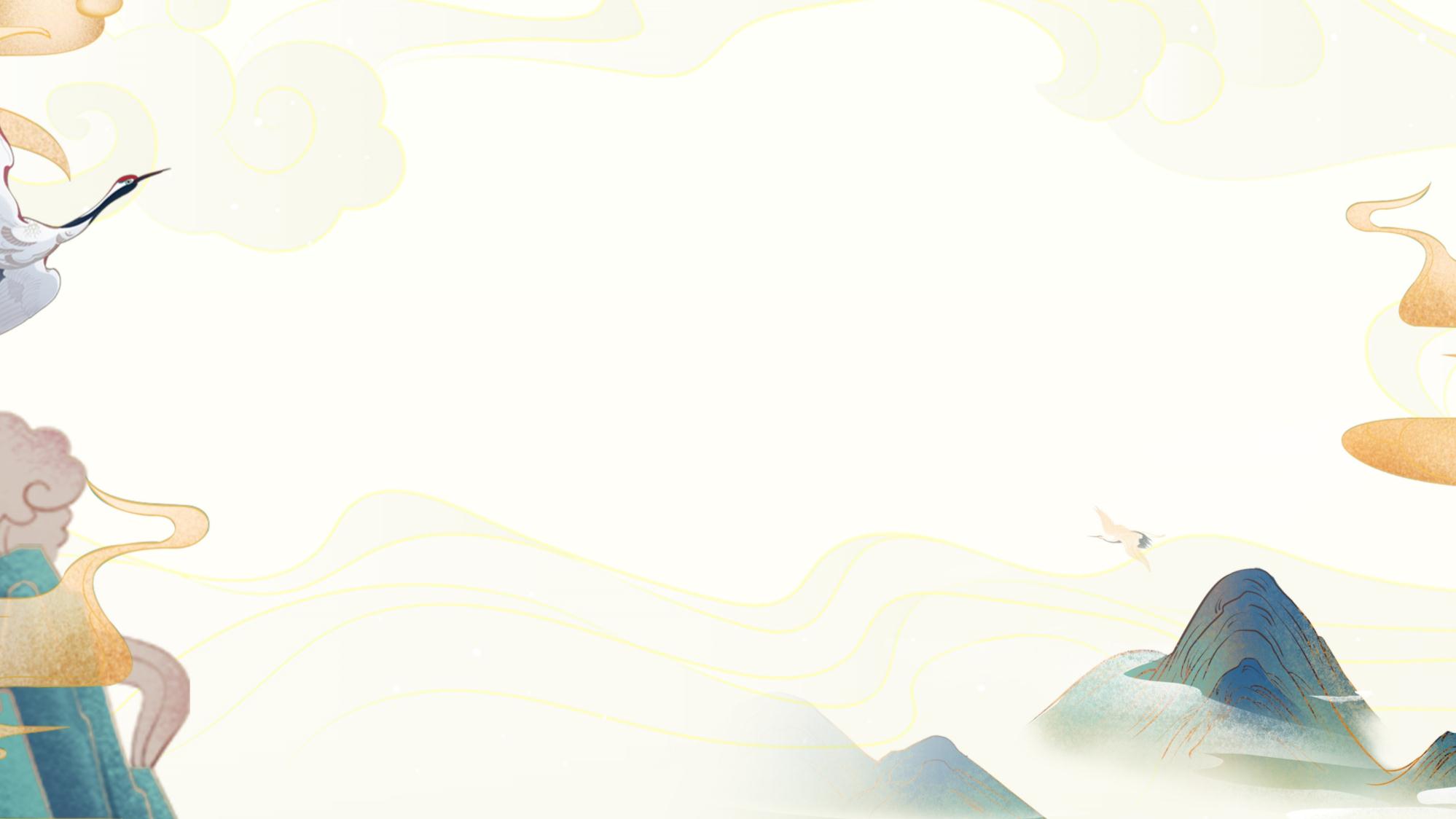 /Add title text/
Add title text
Add title text
Add title text
Click here to add content, content to match the title, you can copy and paste directly, to select useful keyword entry.h,. Synergistically utilize technically sound
Click here to add content, content to match the title, you can copy and paste directly, to select useful keyword entry.h,. Synergistically utilize technically sound
Click here to add content, content to match the title, you can copy and paste directly, to select useful keyword entry.h,. Synergistically utilize technically sound
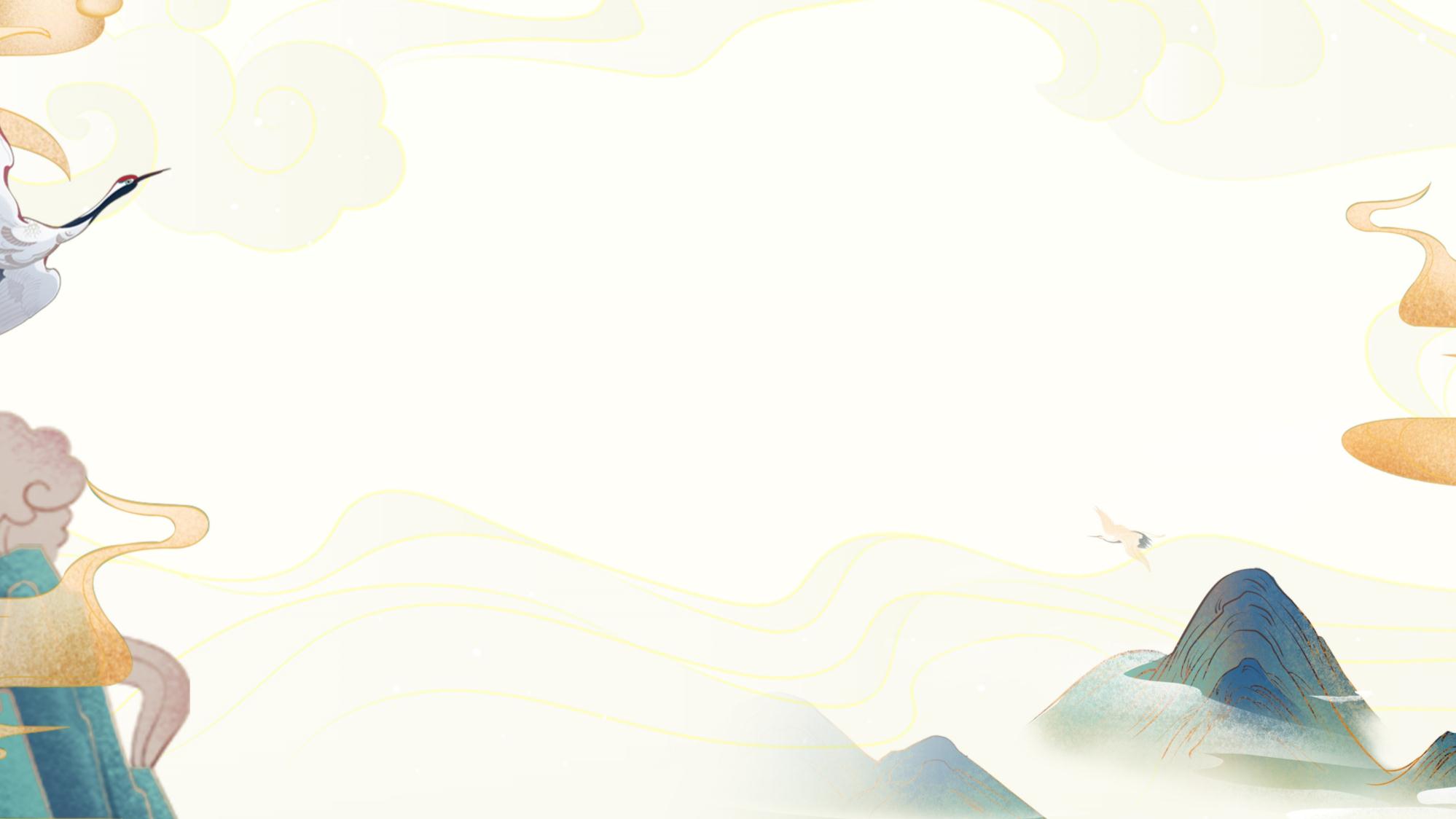 /Add title text/
Synergistically utilize technically sound portals with, Synergistically utilize technically sound, , Synergistically. Synergistically utilize technically sound portals with, Synergistically utilize technically sound, , Synergistically
Add title text
Synergistically utilize technically sound portals with, Synergistically utilize technically sound, , Synergistically. Synergistically utilize technically sound portals with, Synergistically utilize technically sound,
Add title text
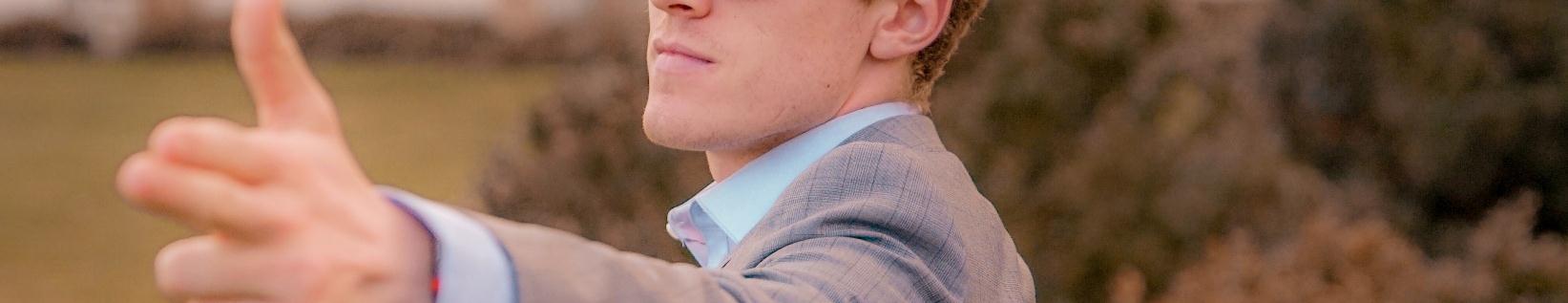 Synergistically utilize technically sound portals with, Synergistically utilize technically sound,
Synergistically utilize technically sound portals with, Synergistically utilize technically sound,
Synergistically utilize technically sound portals with, Synergistically utilize technically sound,
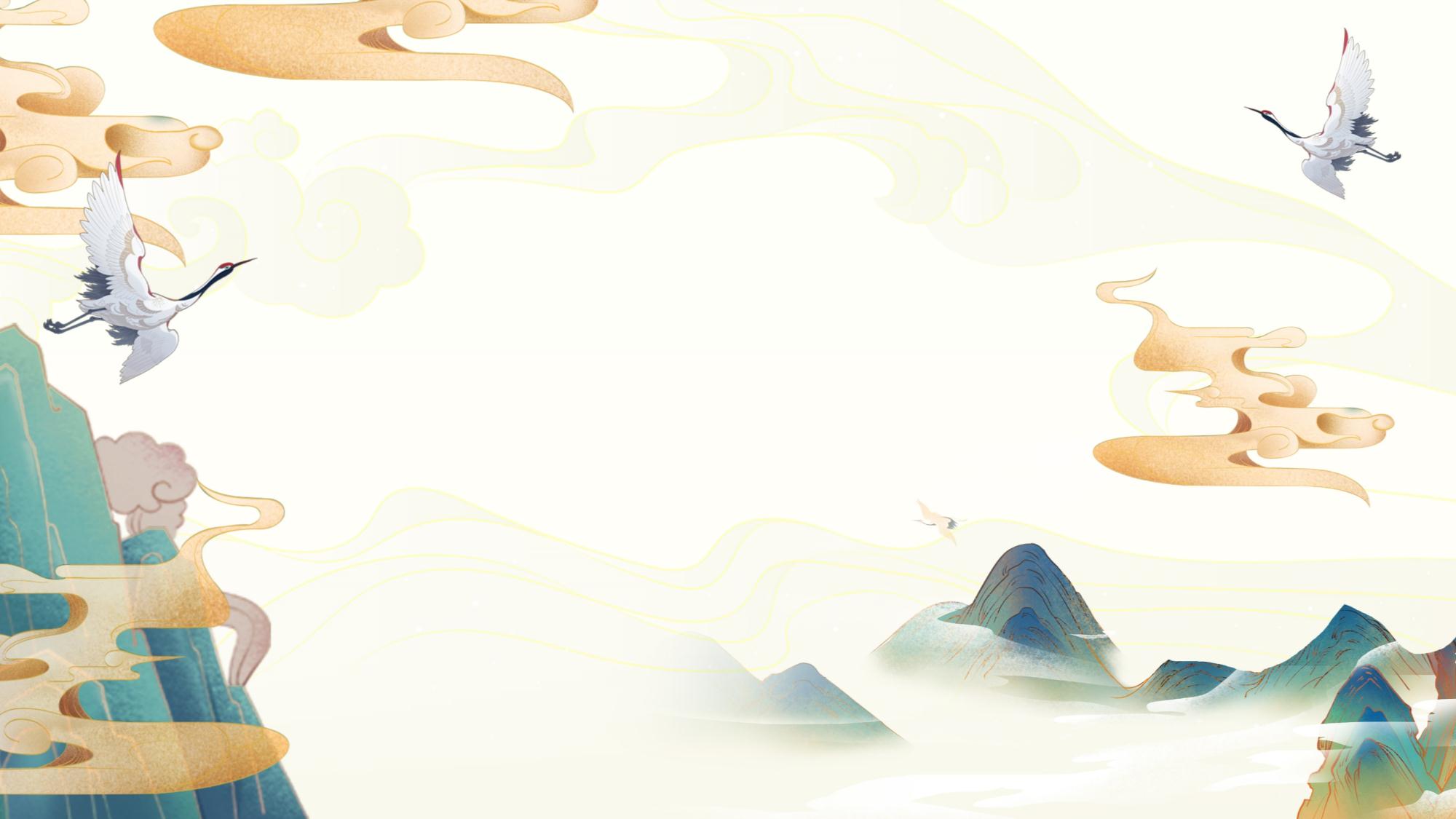 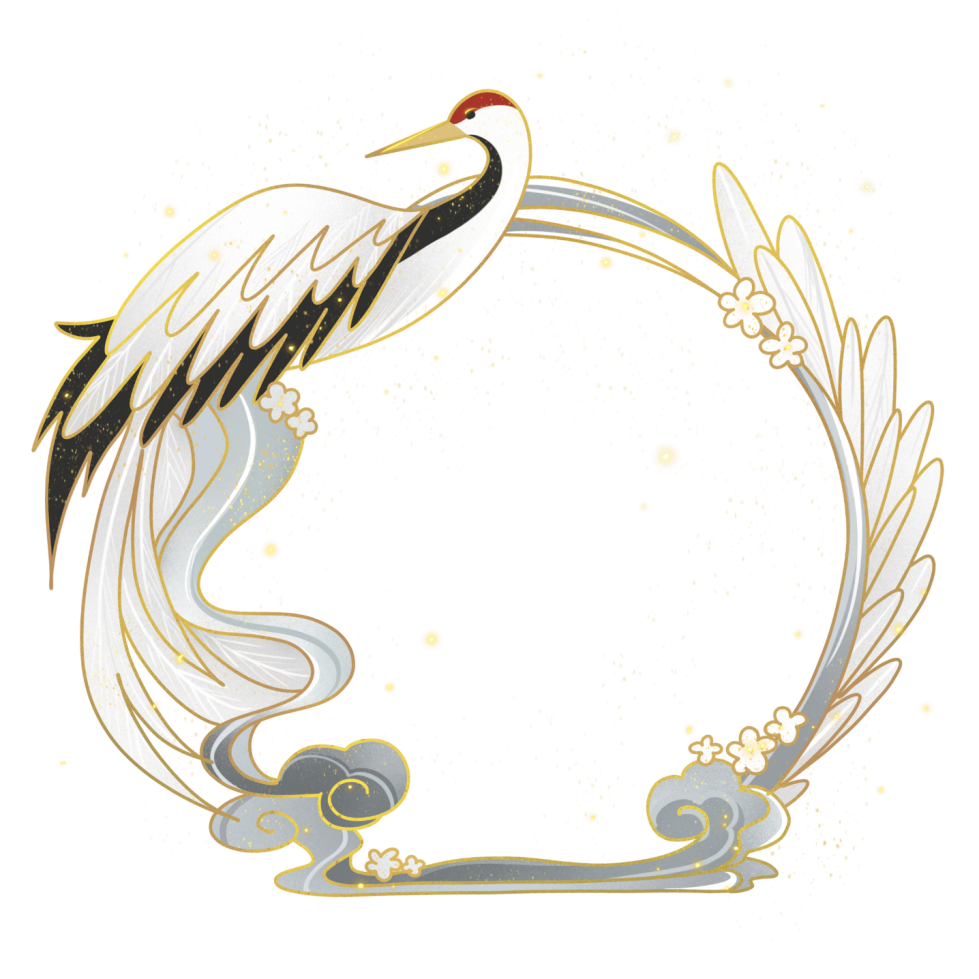 陸
Synergistically utilize technically sound portals with, Synergistically utilize technically sound
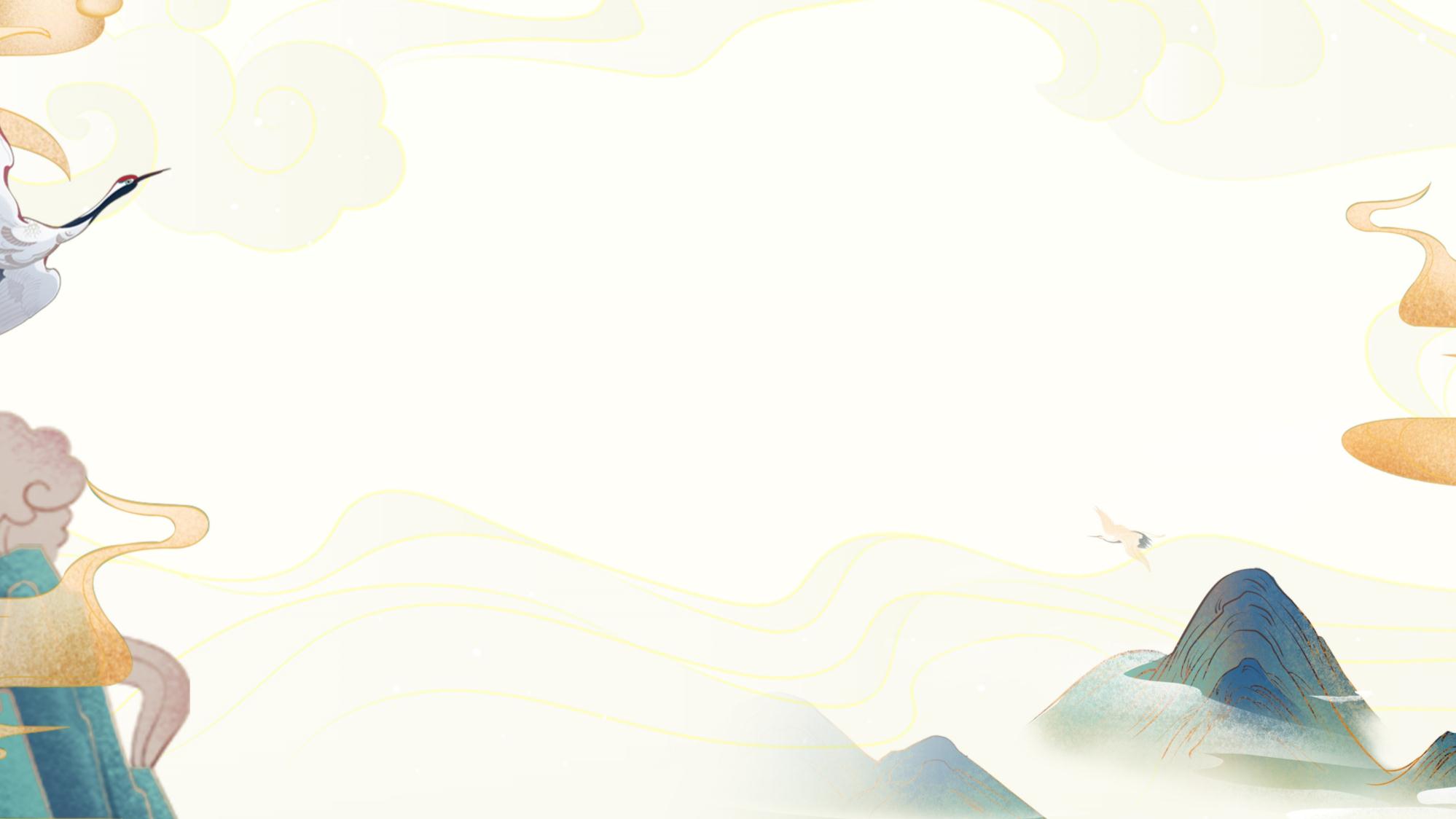 /Add title text/
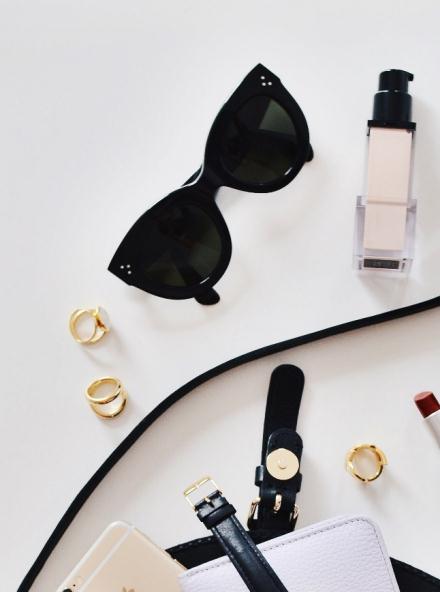 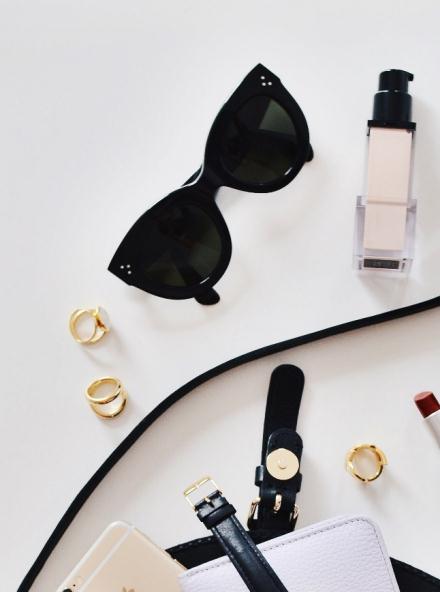 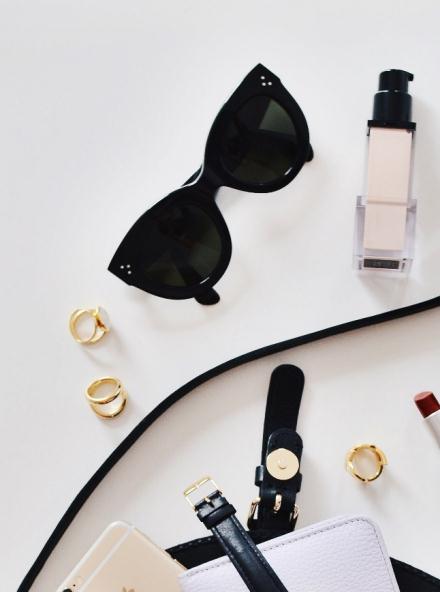 Click here to add content, content to match the title, you can copy and paste directly, to select useful keyword entry.Click here to add content, content to match the title, you can copy and paste directly, to select useful keyword entry.. Synergistically utilize technically
Click here to add content, content to match the title, you can copy and paste directly, to select useful keyword entry.Click here to add content, content to match the title, you can copy and paste directly, to select useful keyword entry.. Synergistically utilize technically
Click here to add content, content to match the title, you can copy and paste directly, to select useful keyword entry.Click here to add content, content to match the title, you can copy and paste directly, to select useful keyword entry.. Synergistically utilize technically
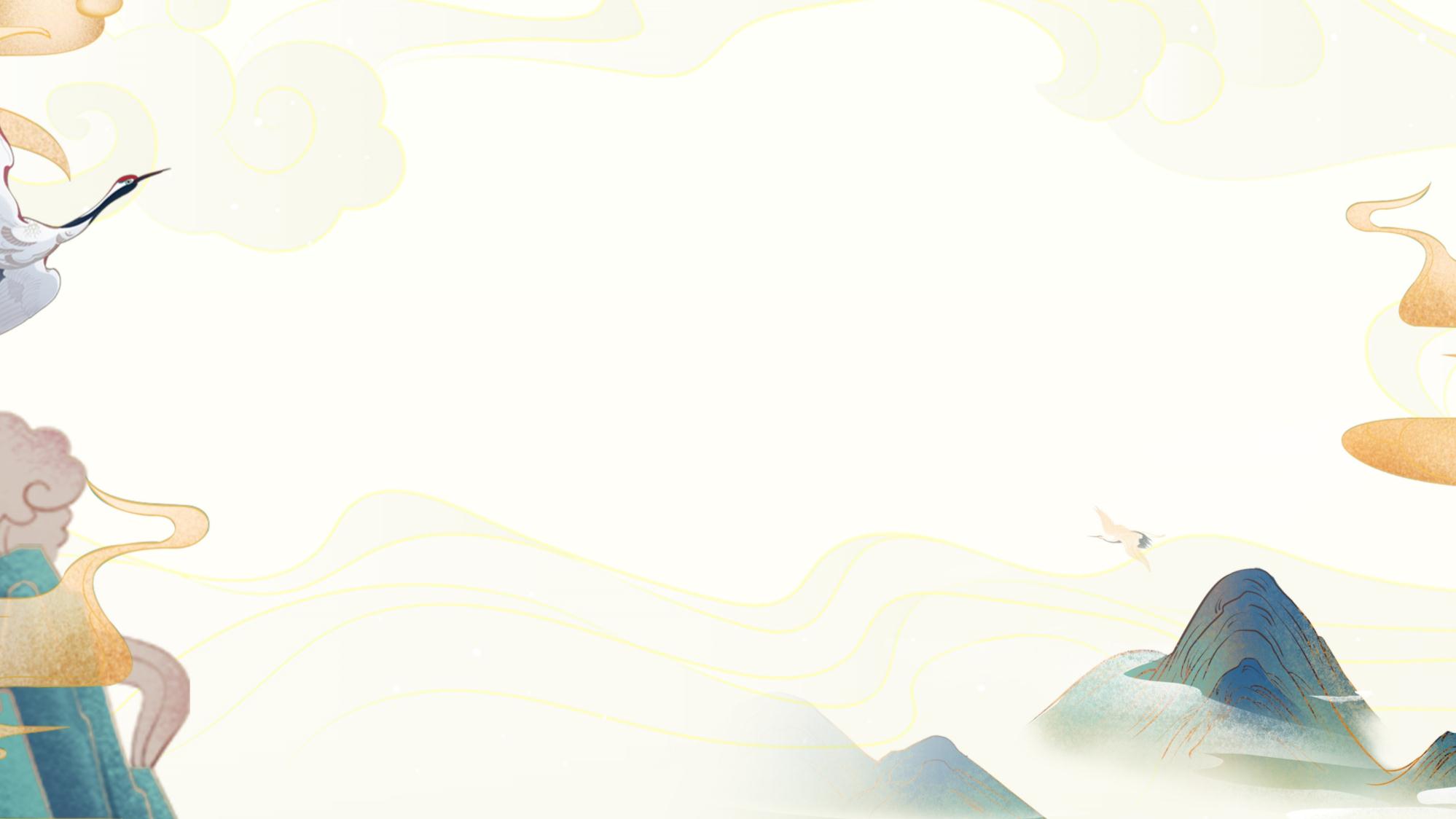 /Add title text/
Synergistically utilize technically sound portals with, Synergistically utilize technically
Synergistically utilize technically sound portals with, Synergistically utilize technically
Synergistically utilize technically sound portals with, Synergistically utilize technically
Synergistically utilize technically sound portals with, Synergistically utilize technically
Synergistically utilize technically sound portals with, Synergistically utilize technically
Synergistically utilize technically sound portals with, Synergistically utilize technically
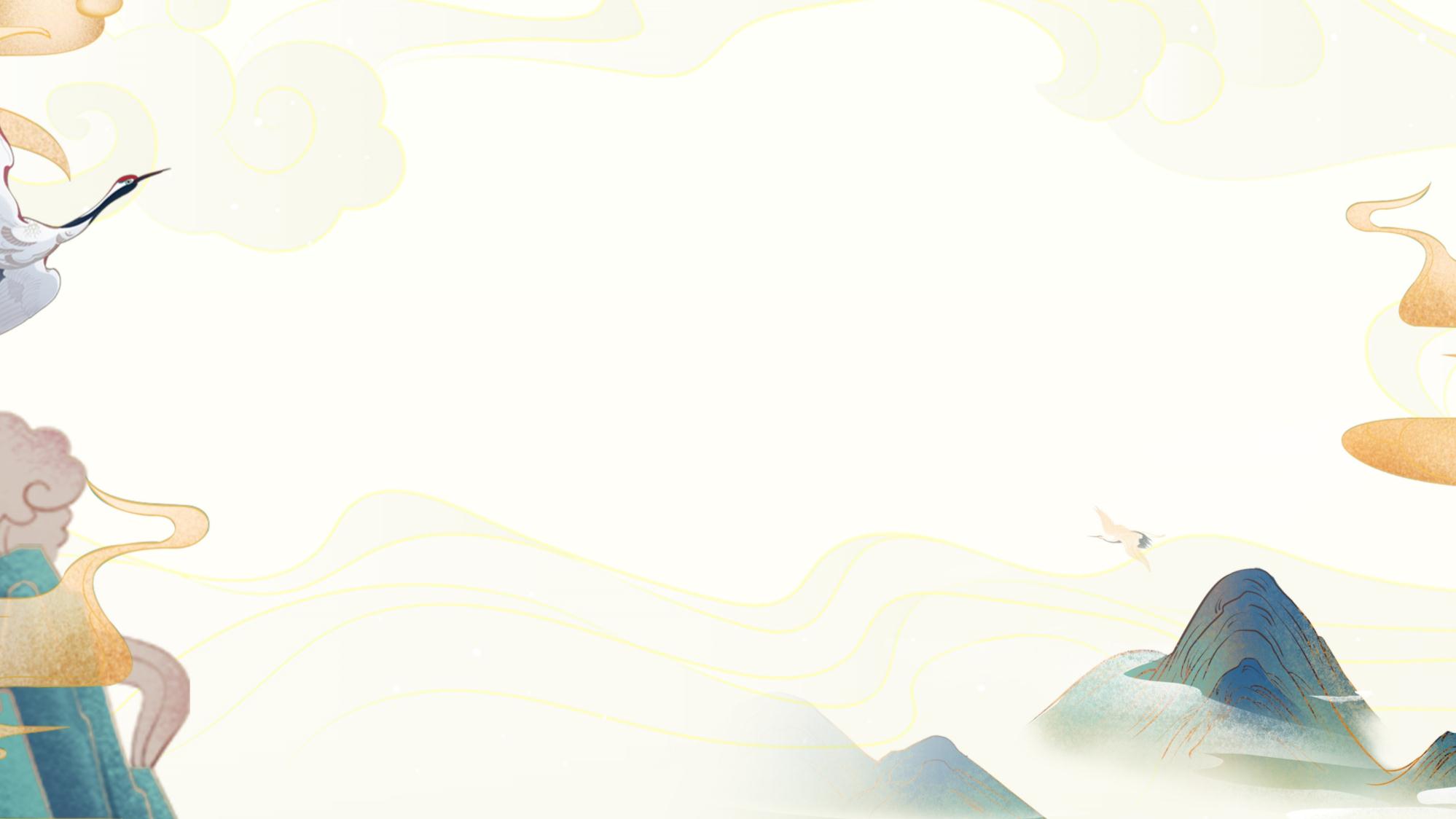 /Add title text/
Synergistically utilize technically sound portals with frictionless chainsSynergistically，Synergistically utilize technically sound portals
Synergistically utilize technically sound portals with frictionless chainsSynergistically，Synergistically utilize technically sound portals
Synergistically utilize technically sound portals with frictionless chainsSynergistically，Synergistically utilize technically sound portals
Synergistically utilize technically sound portals with frictionless chainsSynergistically，Synergistically utilize technically sound portals
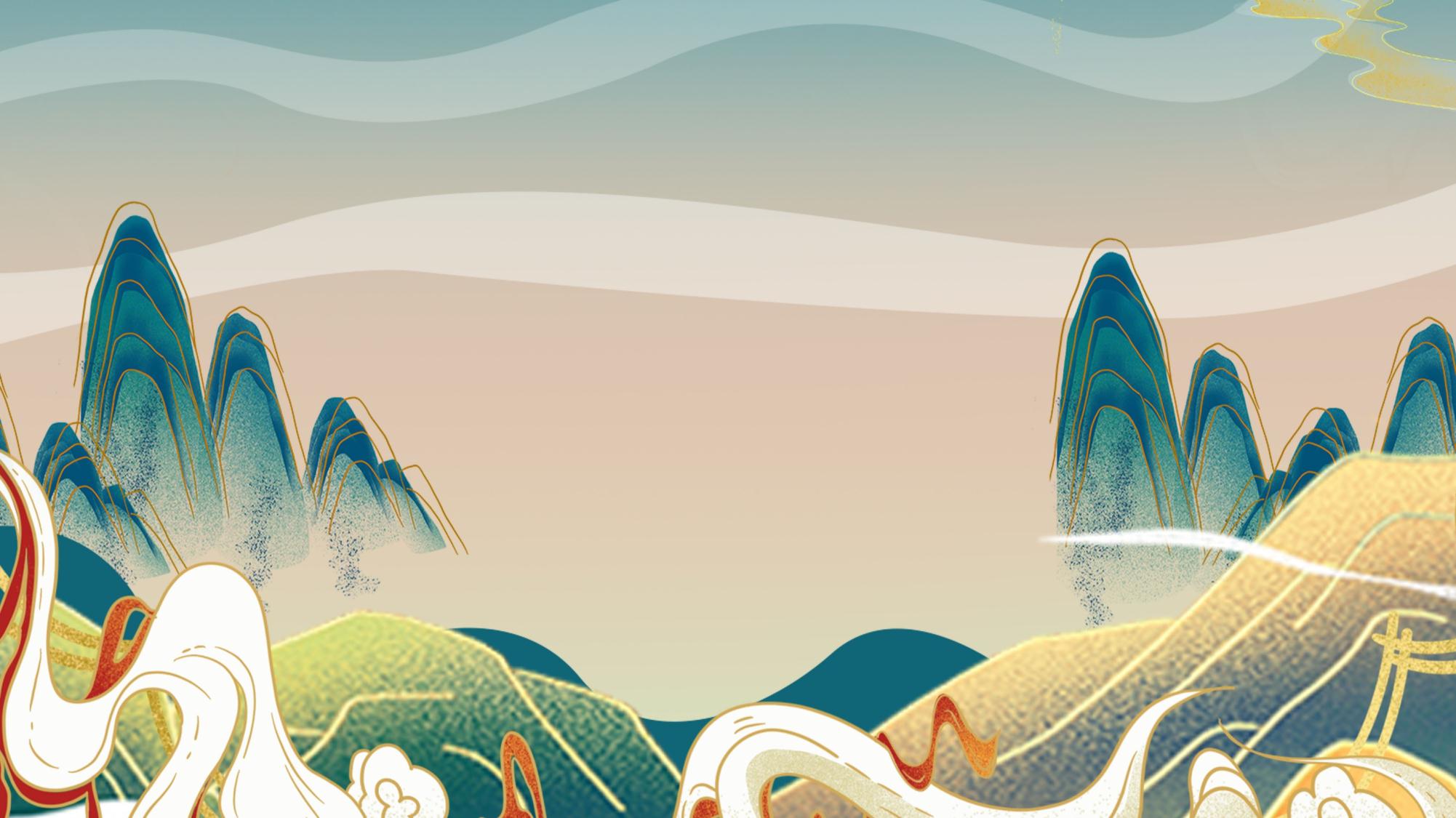 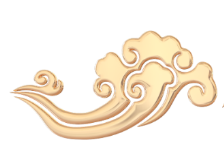 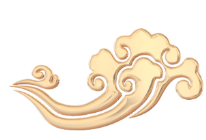 Thanks
JPPPT.COM   20XX.XX
Synergistically utilize technically sound portals with, Synergistically utilize technically sound